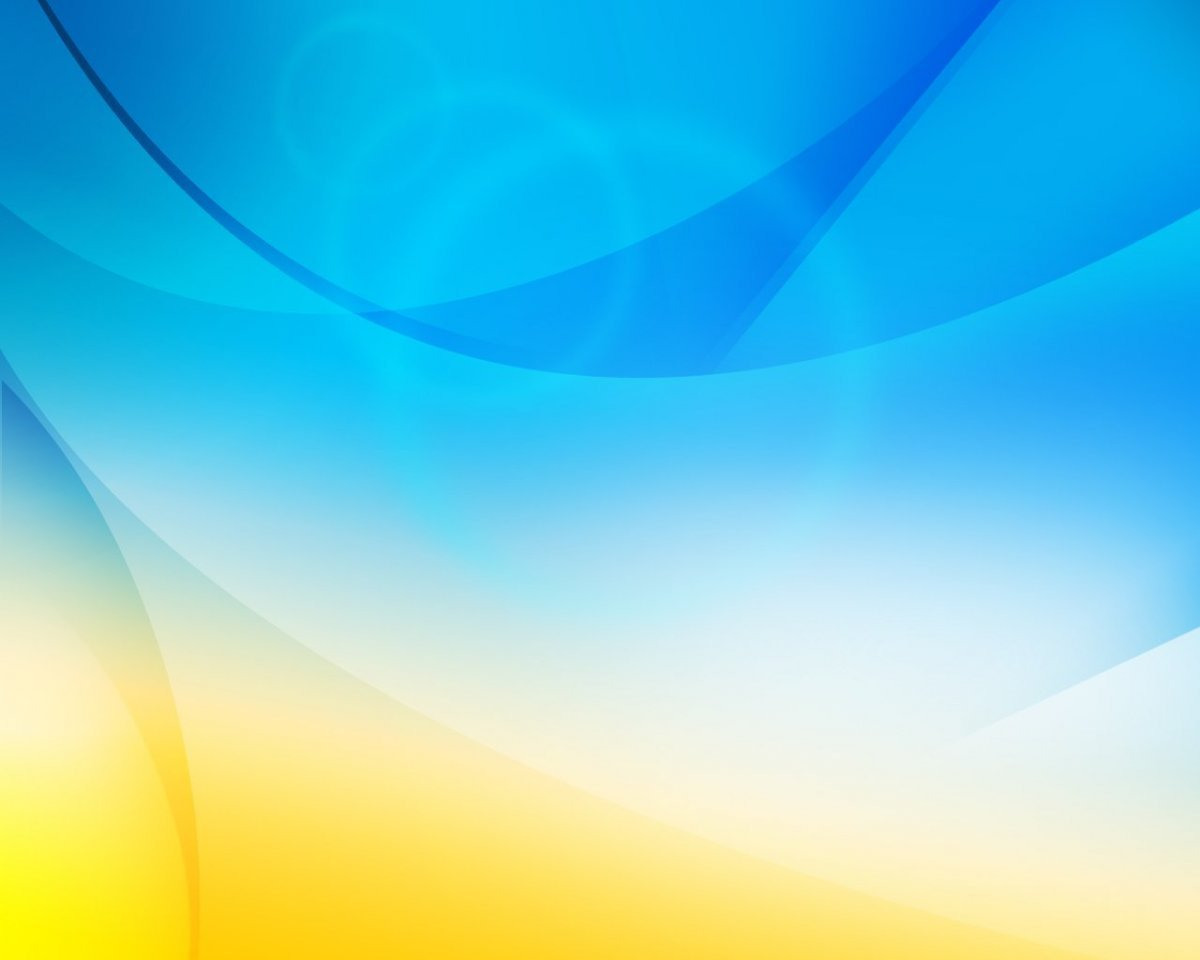 ПЕРСПЕКТИВНИЙ ПЛАН 
ТРАНСФОРМАЦІЇ МЕРЕЖІ 
ЗАКЛАДІВ ЗАГАЛЬНОЇ СЕРЕДНЬОЇ ОСВІТИ 
СУМСЬКОЇ МТГ
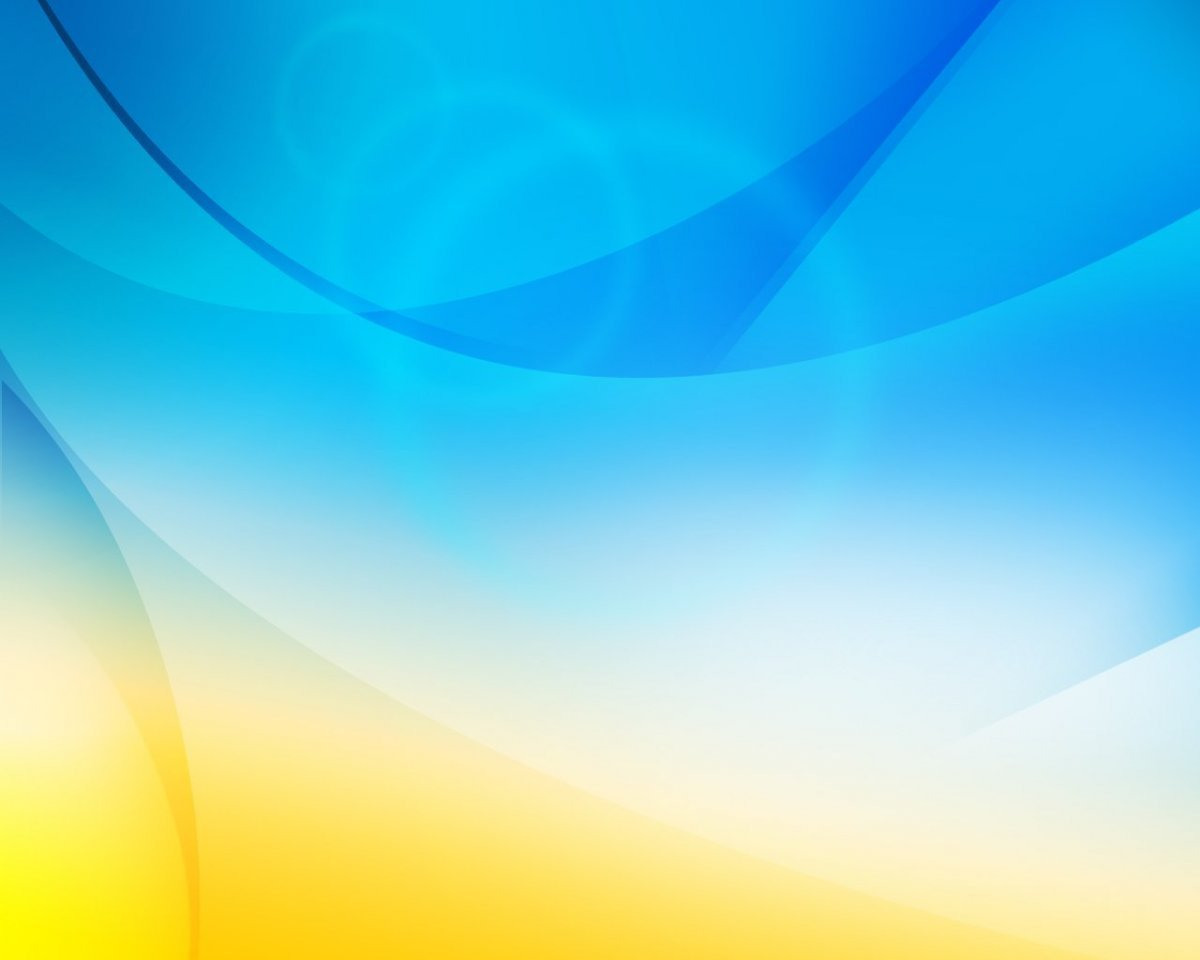 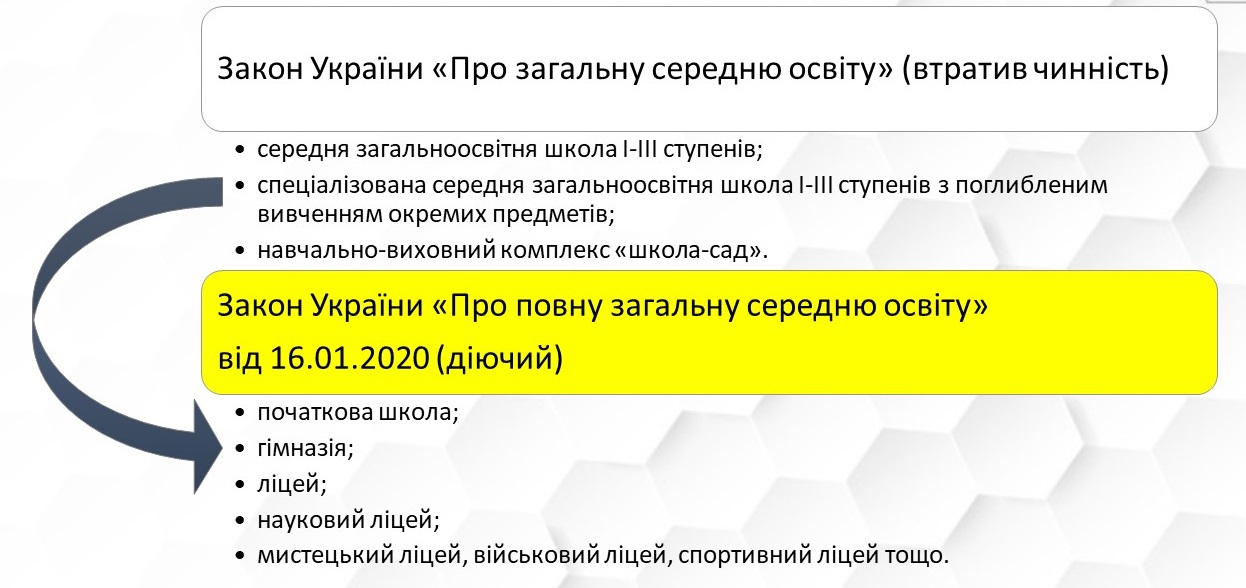 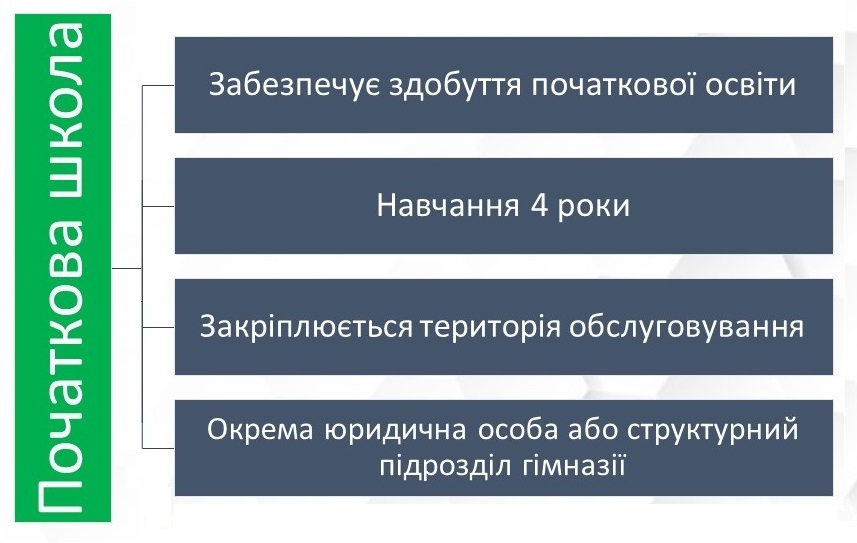 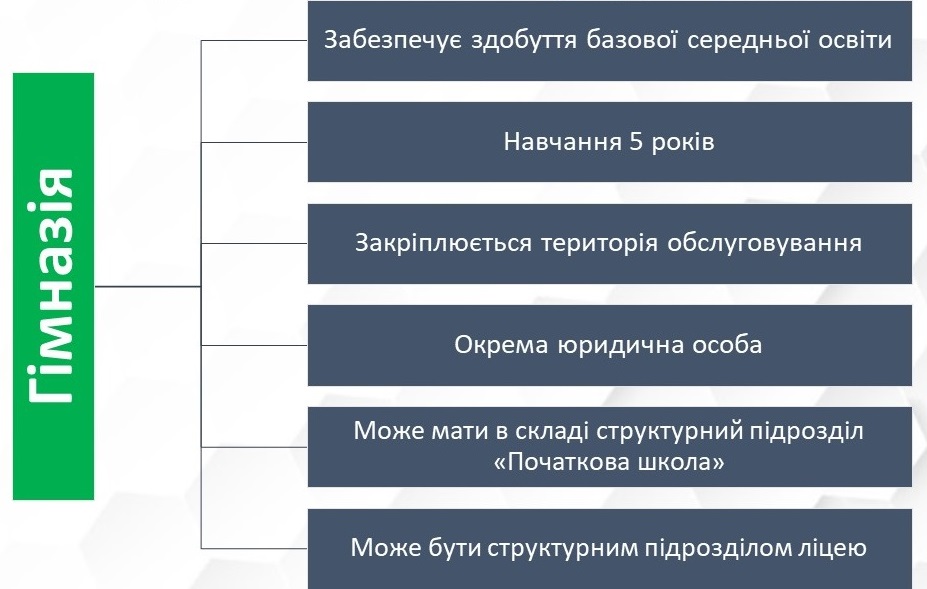 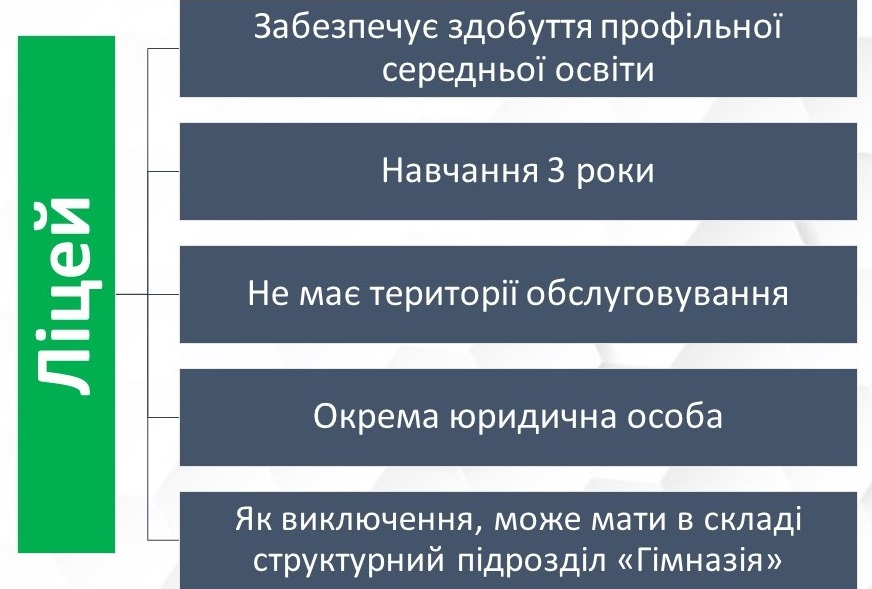 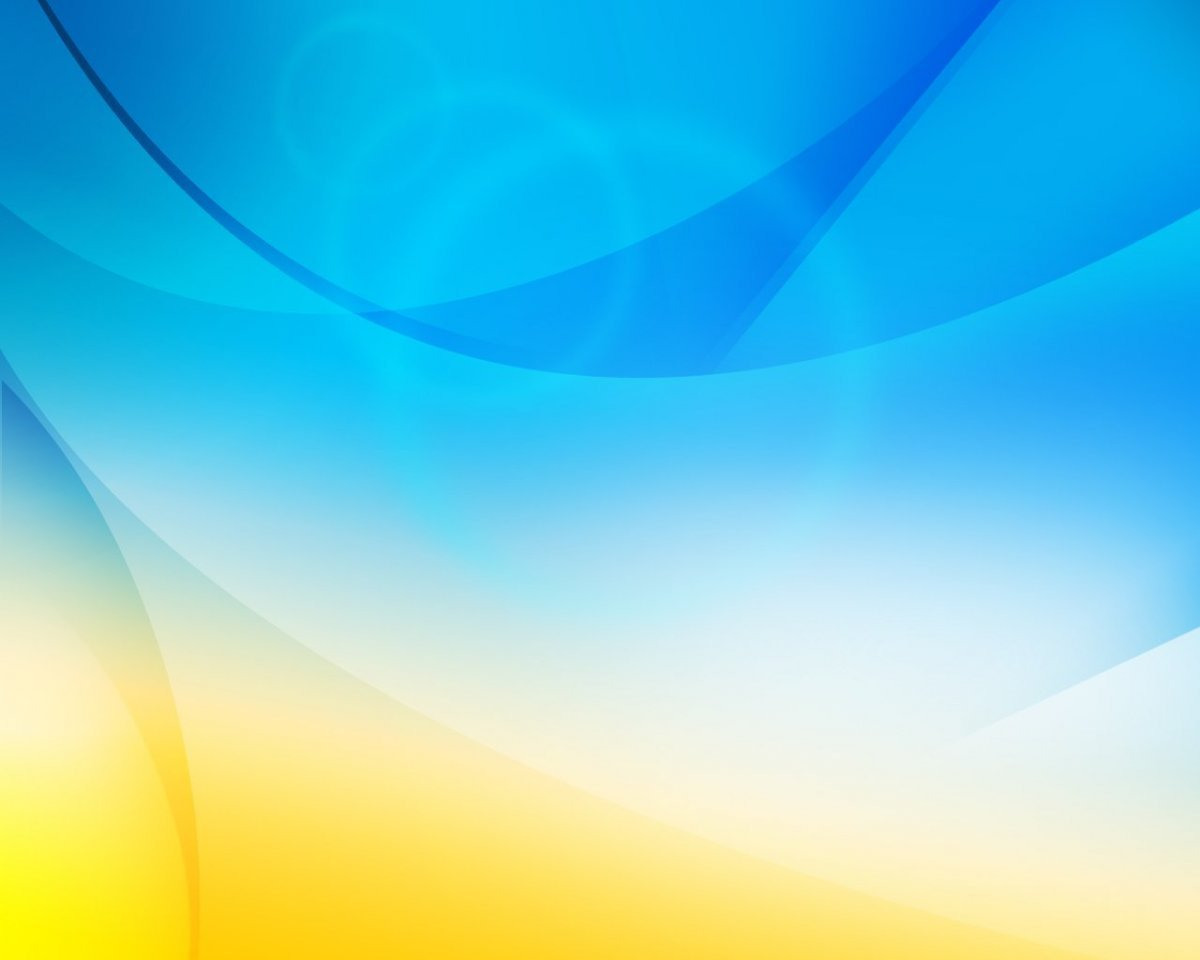 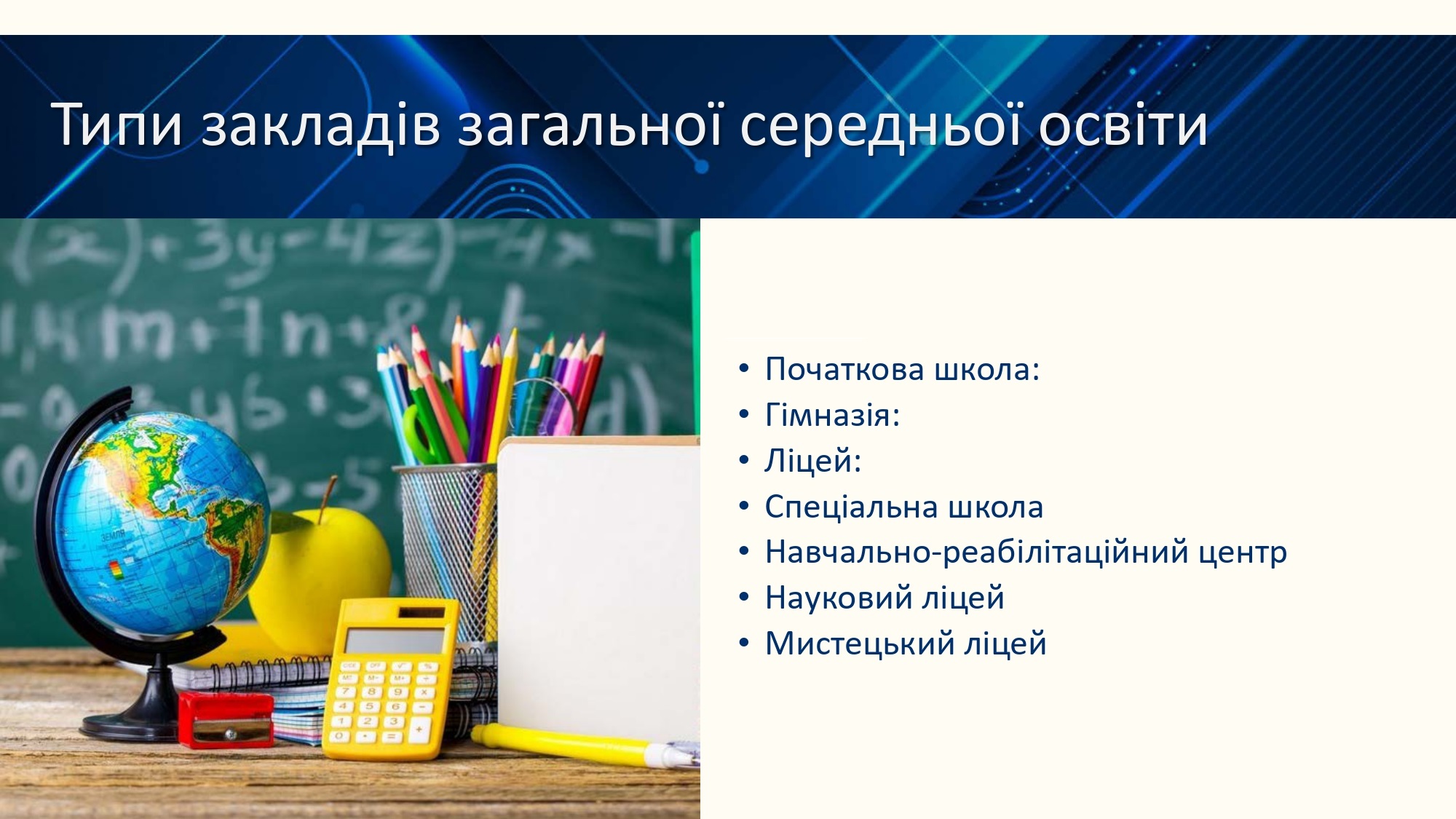 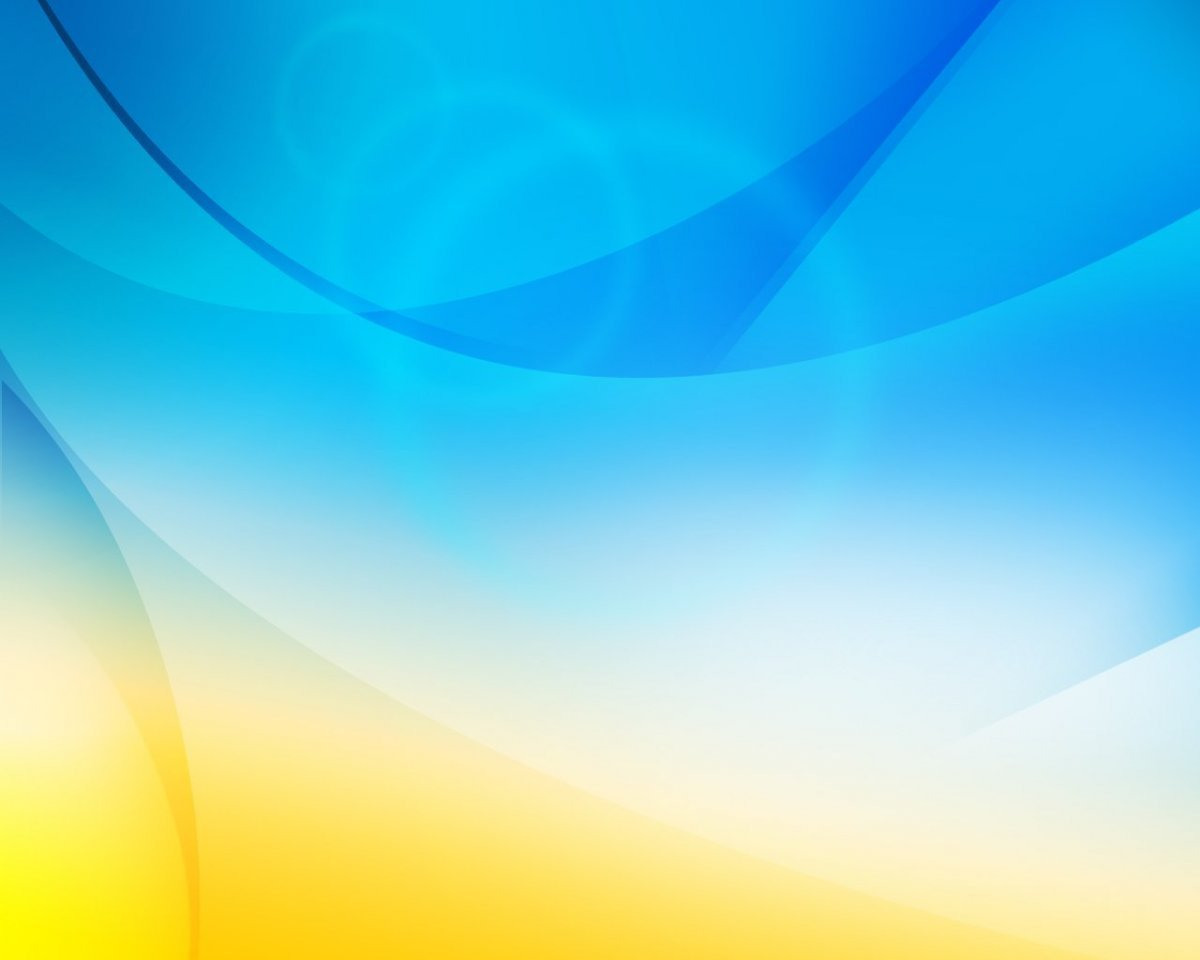 КРИТЕРІЇ ТРАНСФОРМАЦІЇ МЕРЕЖІ ЗАКЛАДІВ ЗАГАЛЬНОЇ СЕРЕДНЬОЇ ОСВІТИ
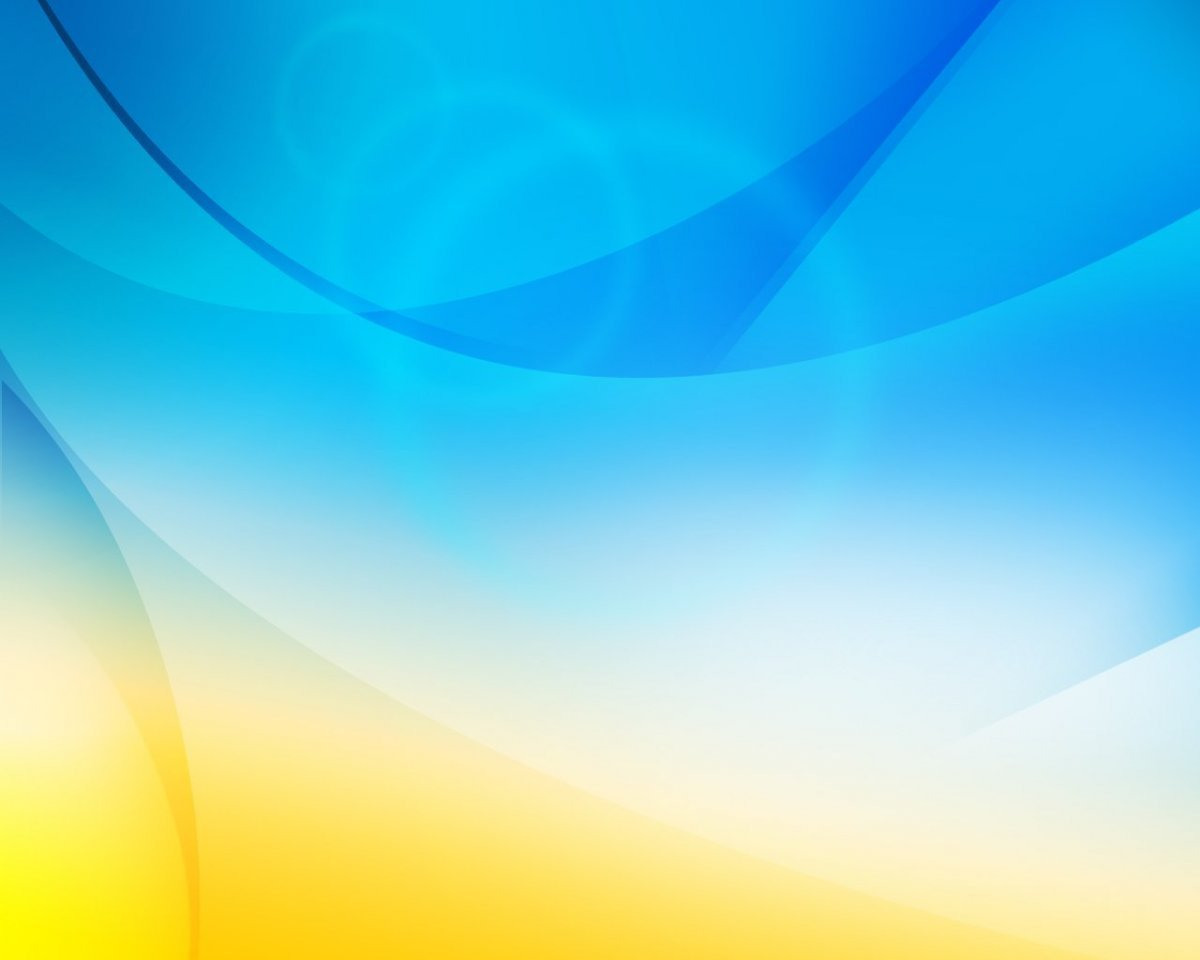 ОСВІТНЯ СУБВЕНЦІЯ
Стаття 103-2. Бюджетний кодекс України:
Освітня субвенція спрямовується на оплату праці з нарахуваннями педагогічних працівників у таких типах закладів освіти:
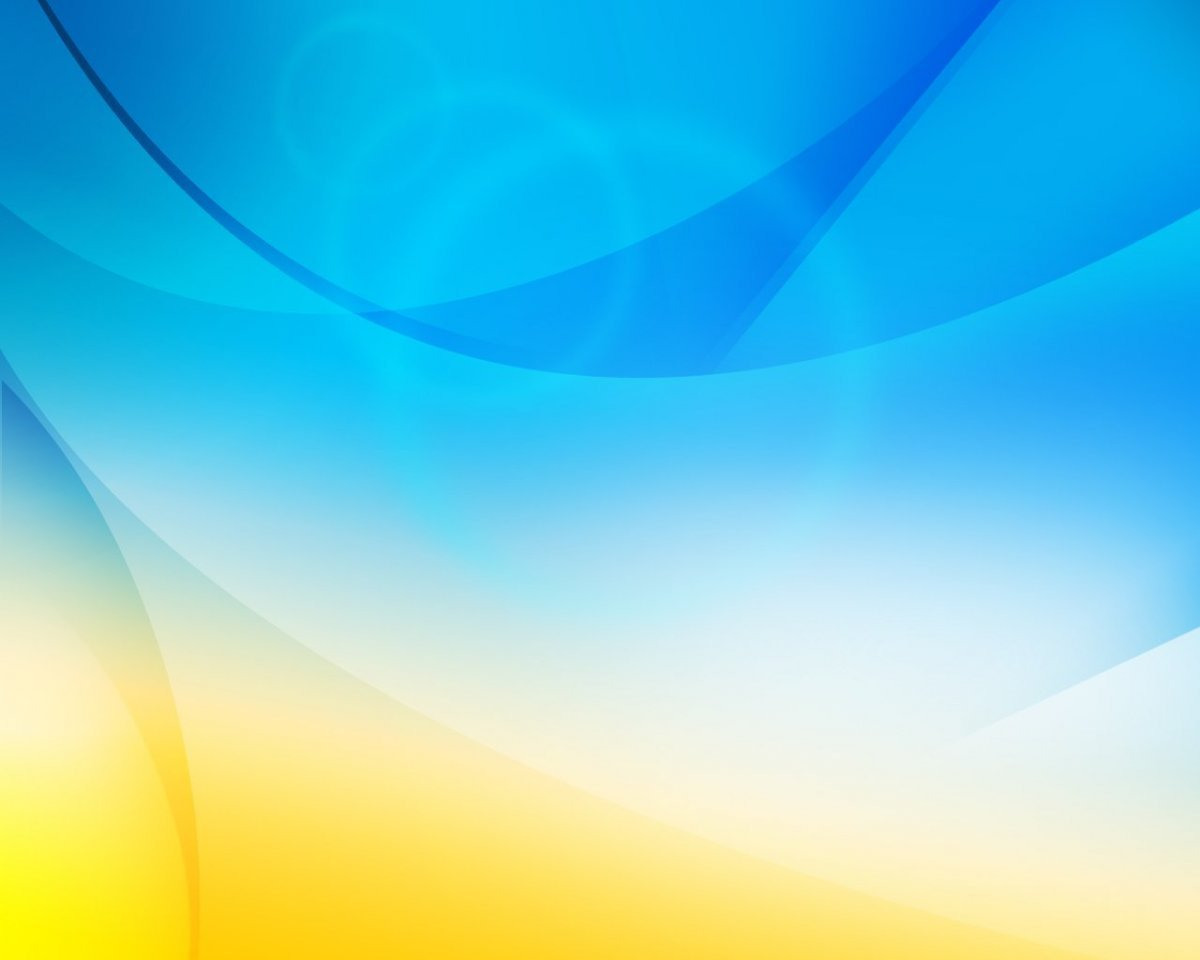 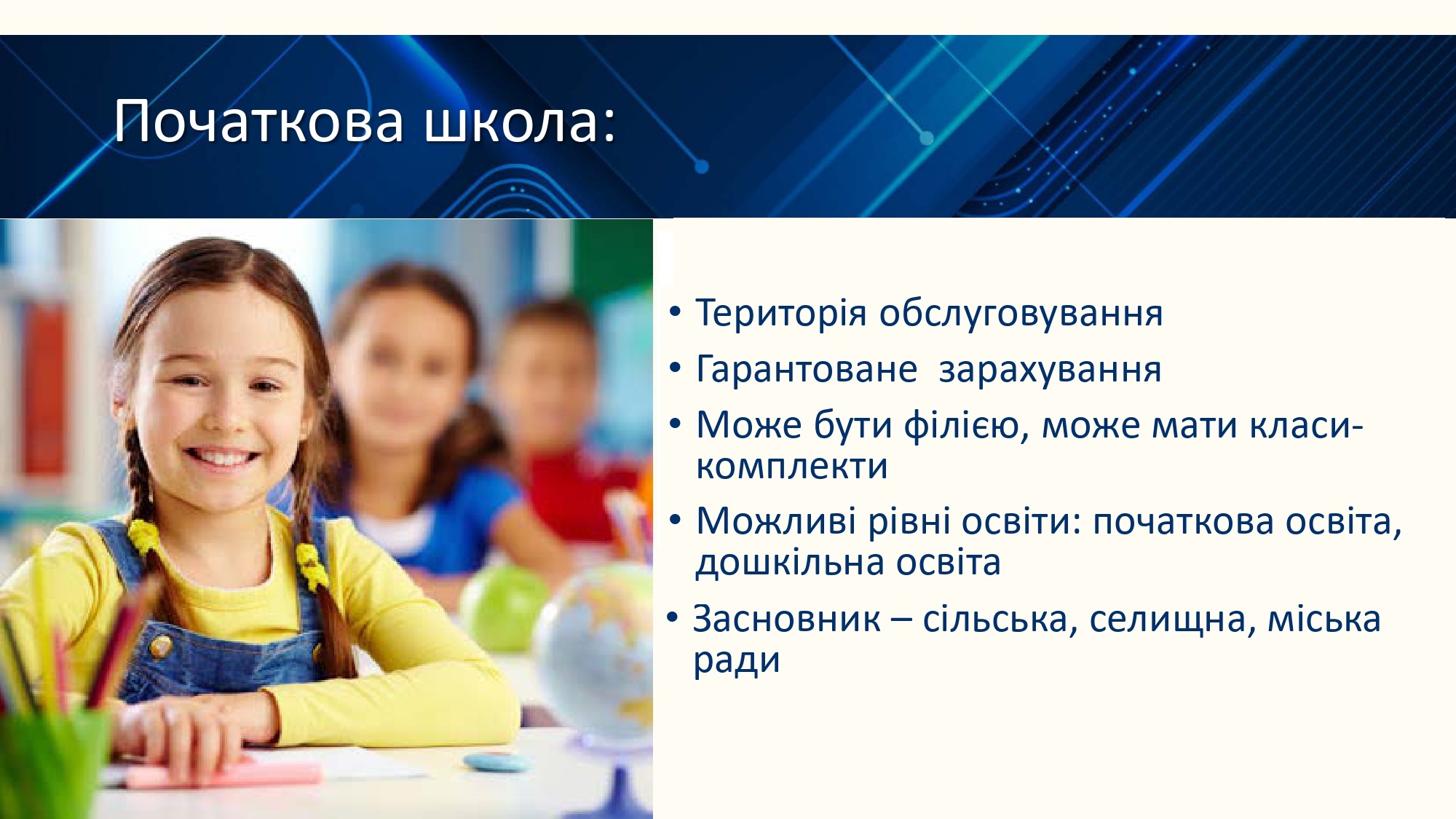 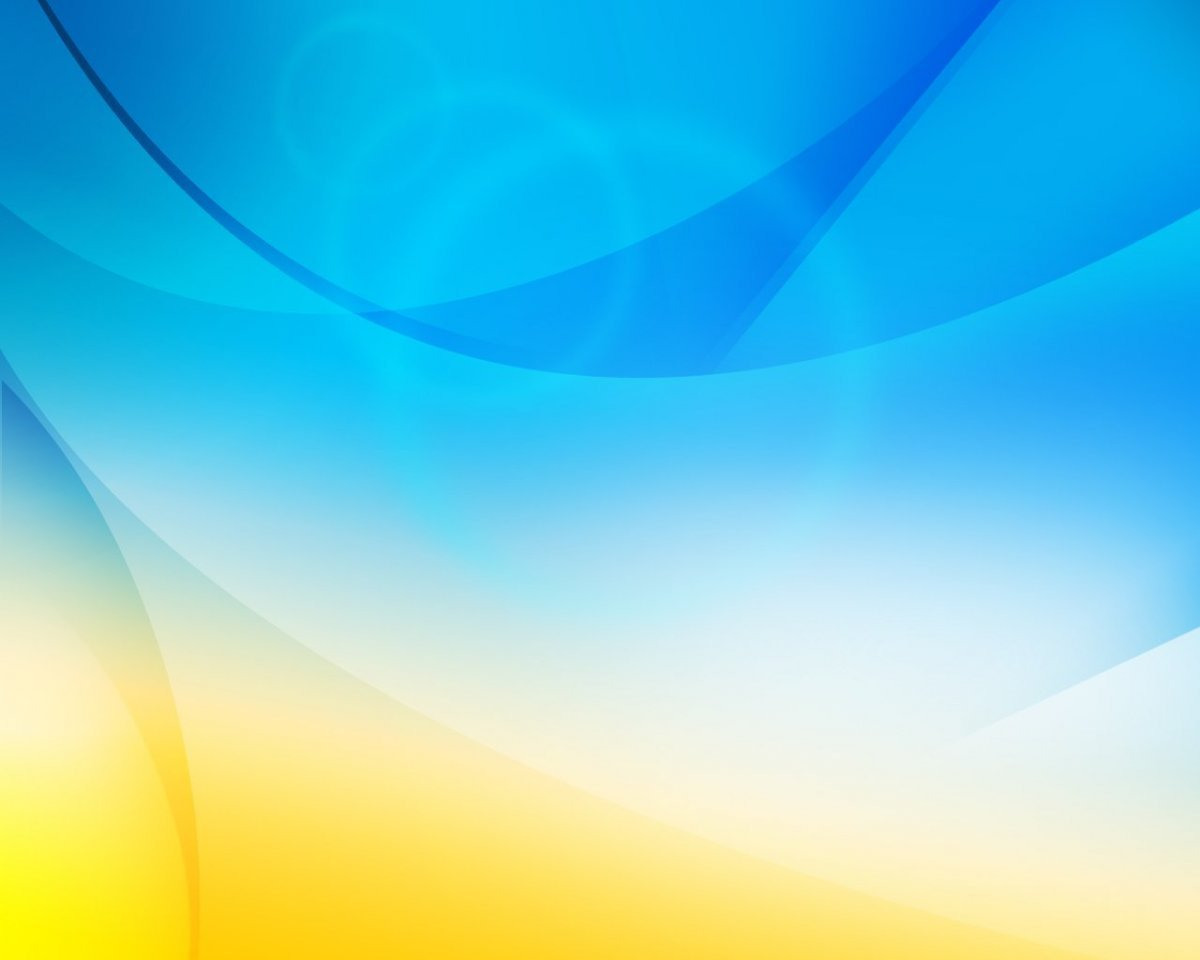 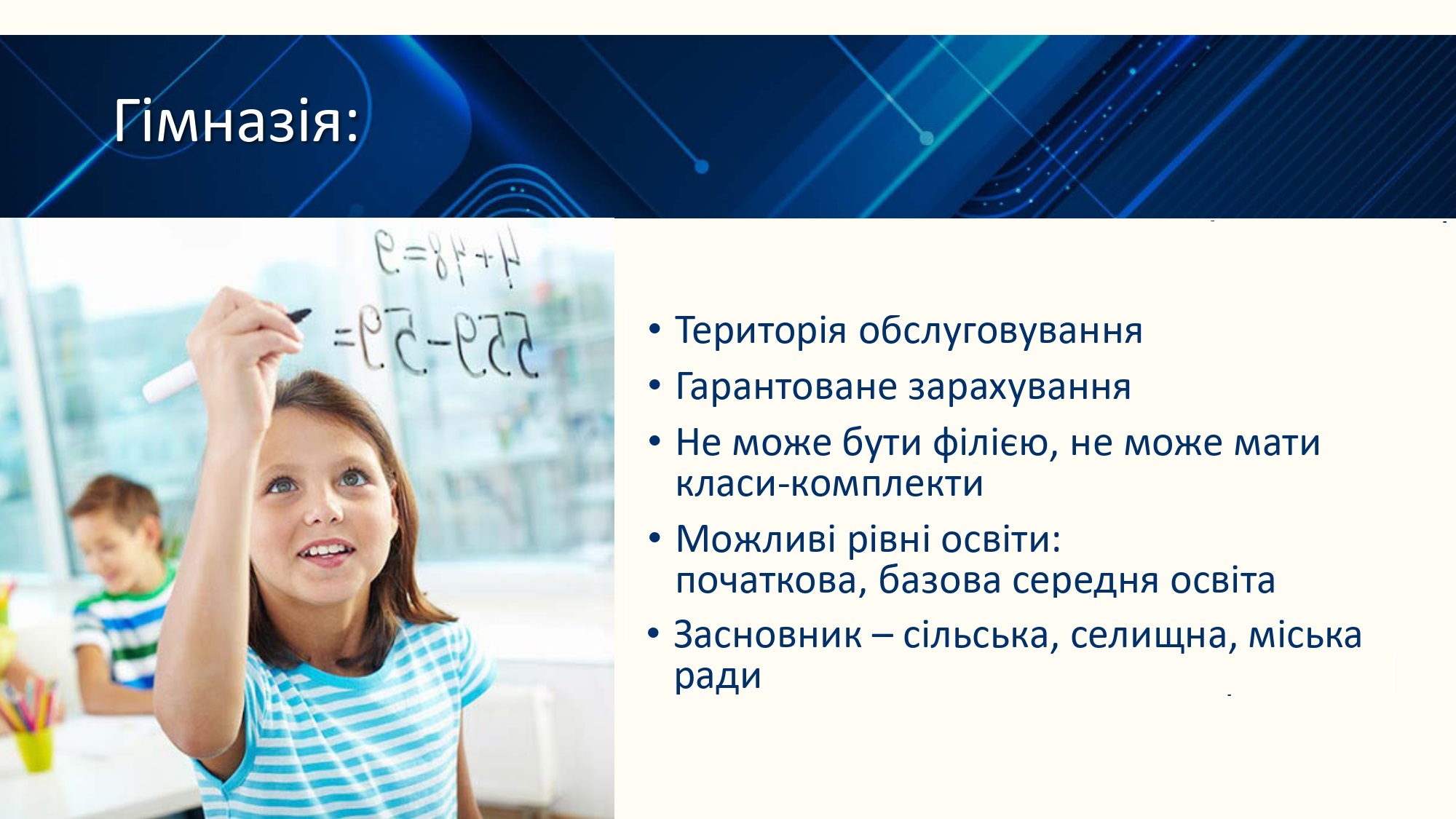 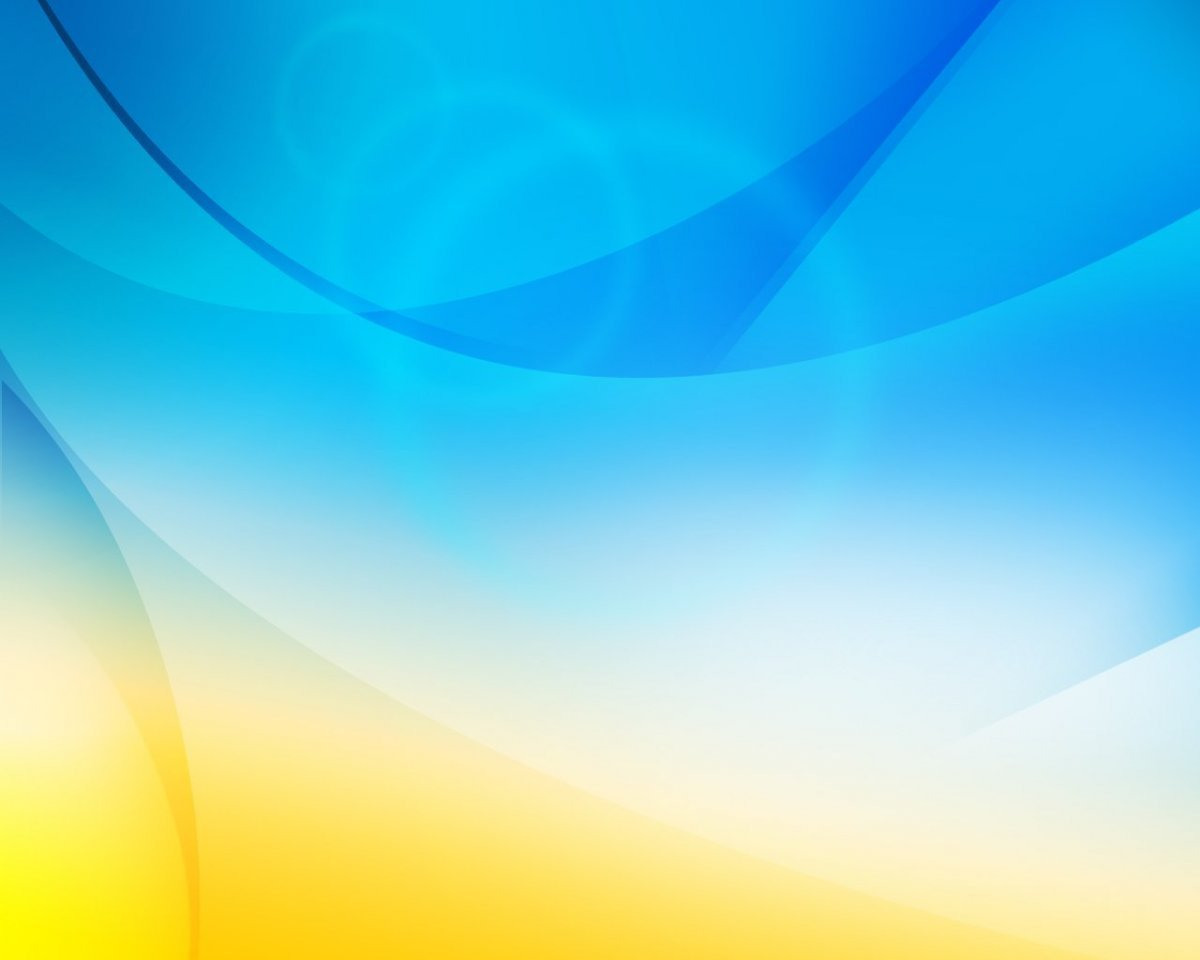 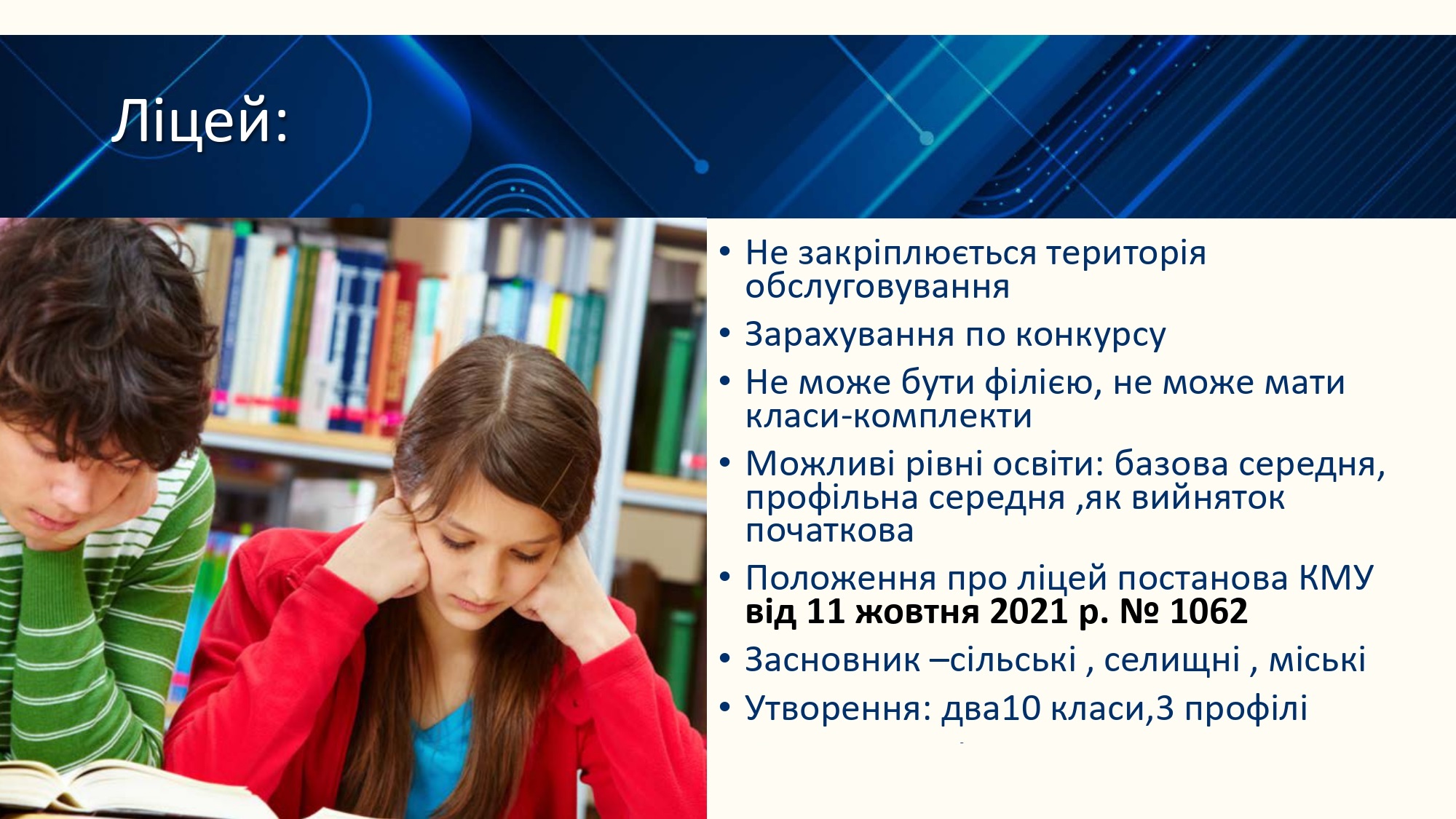 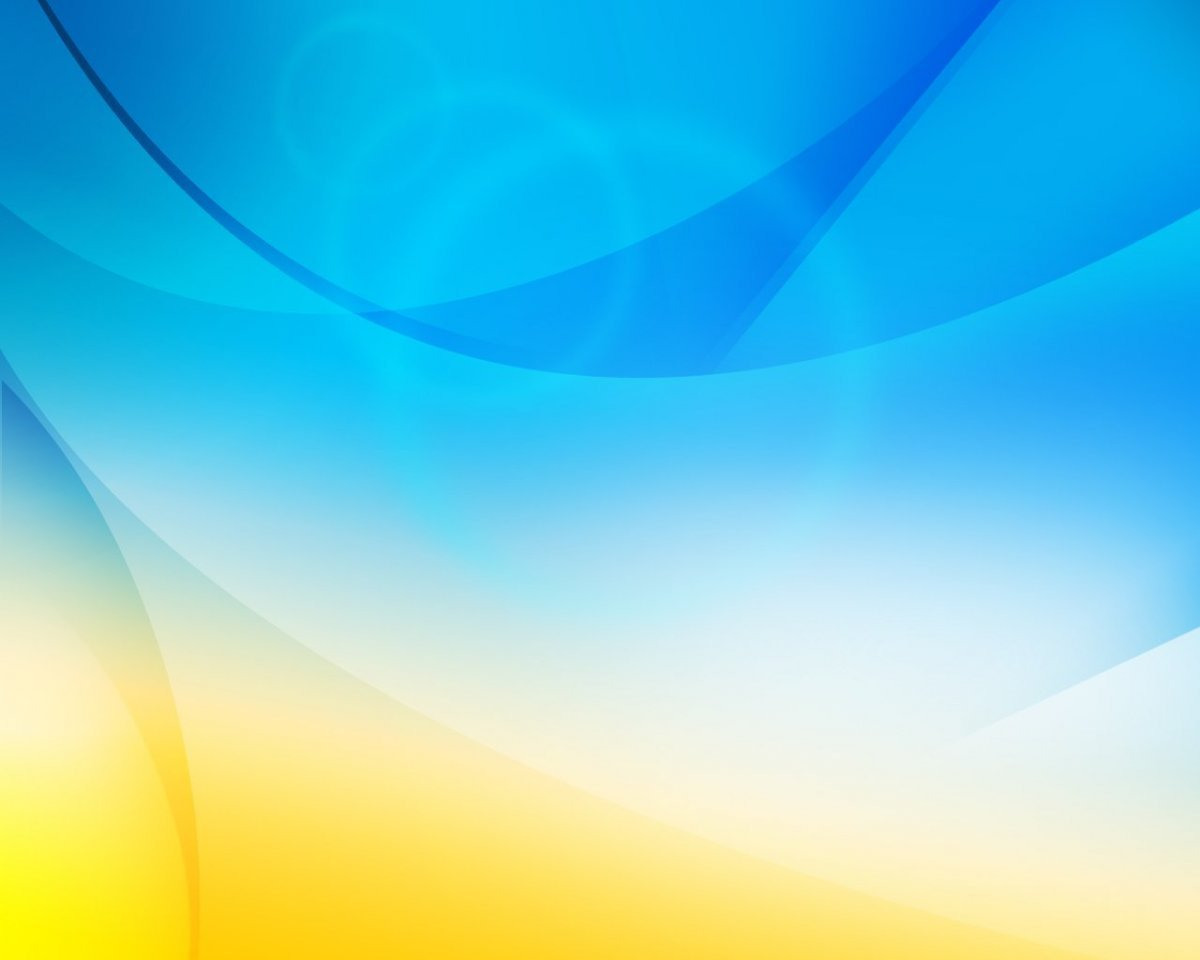 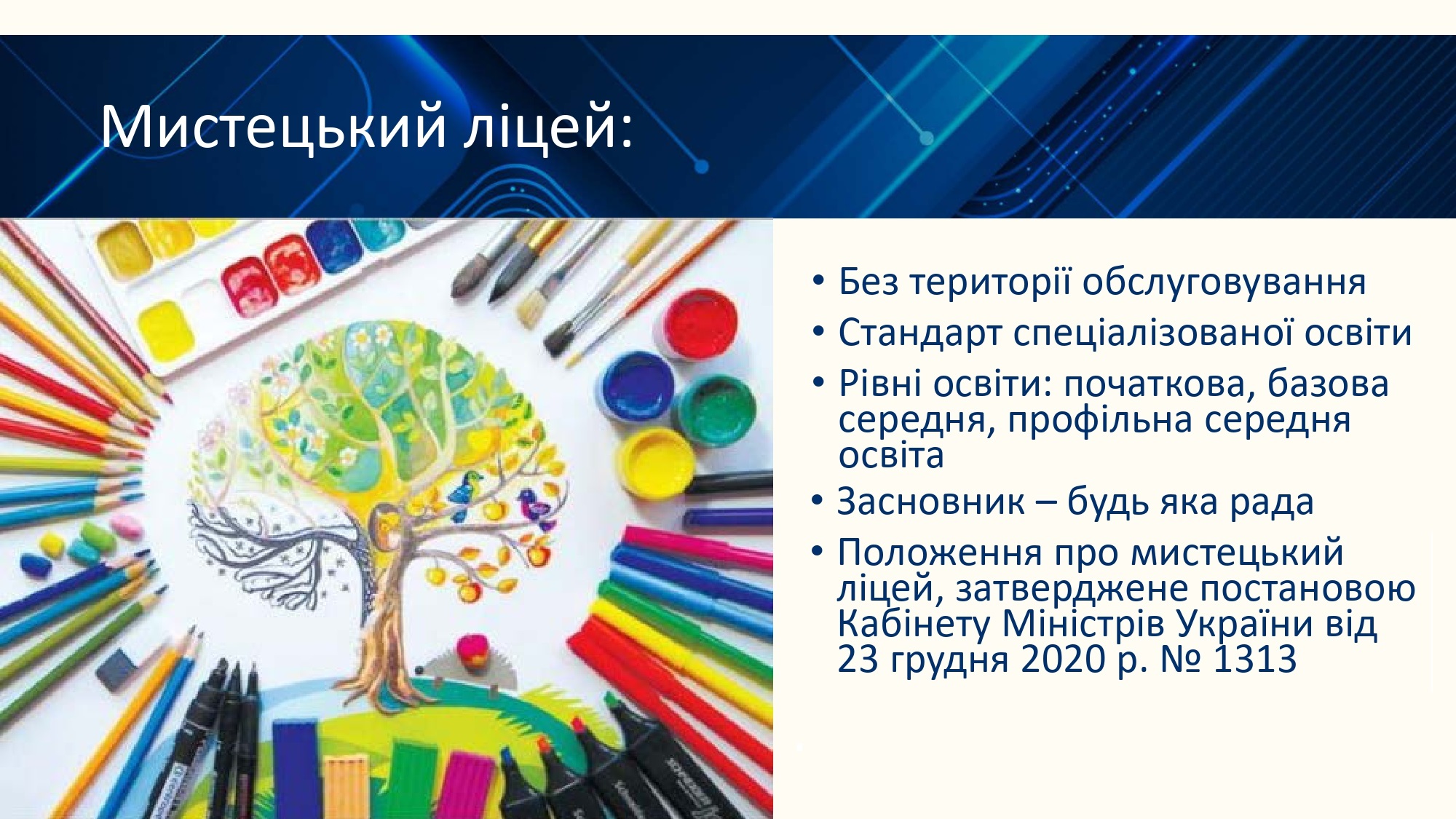 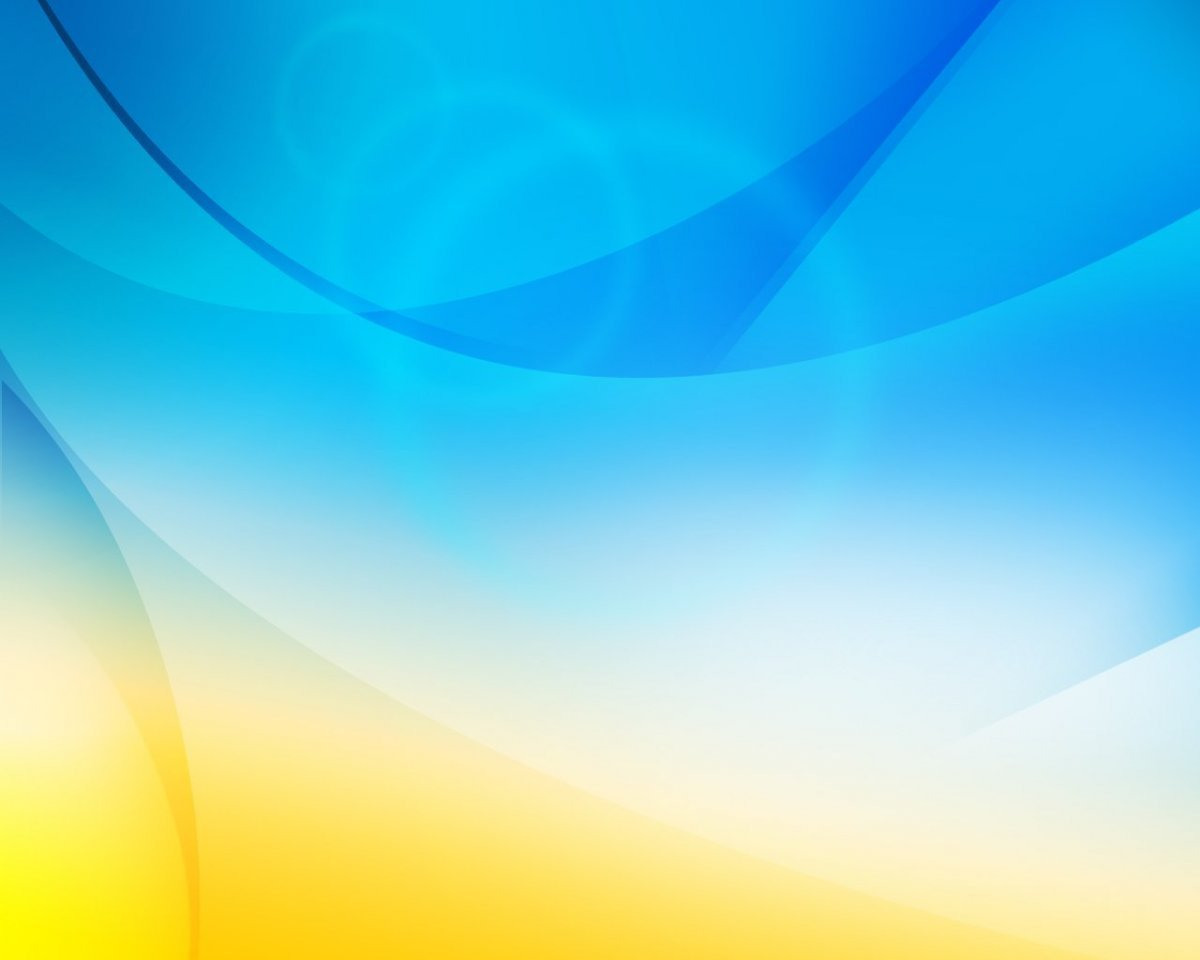 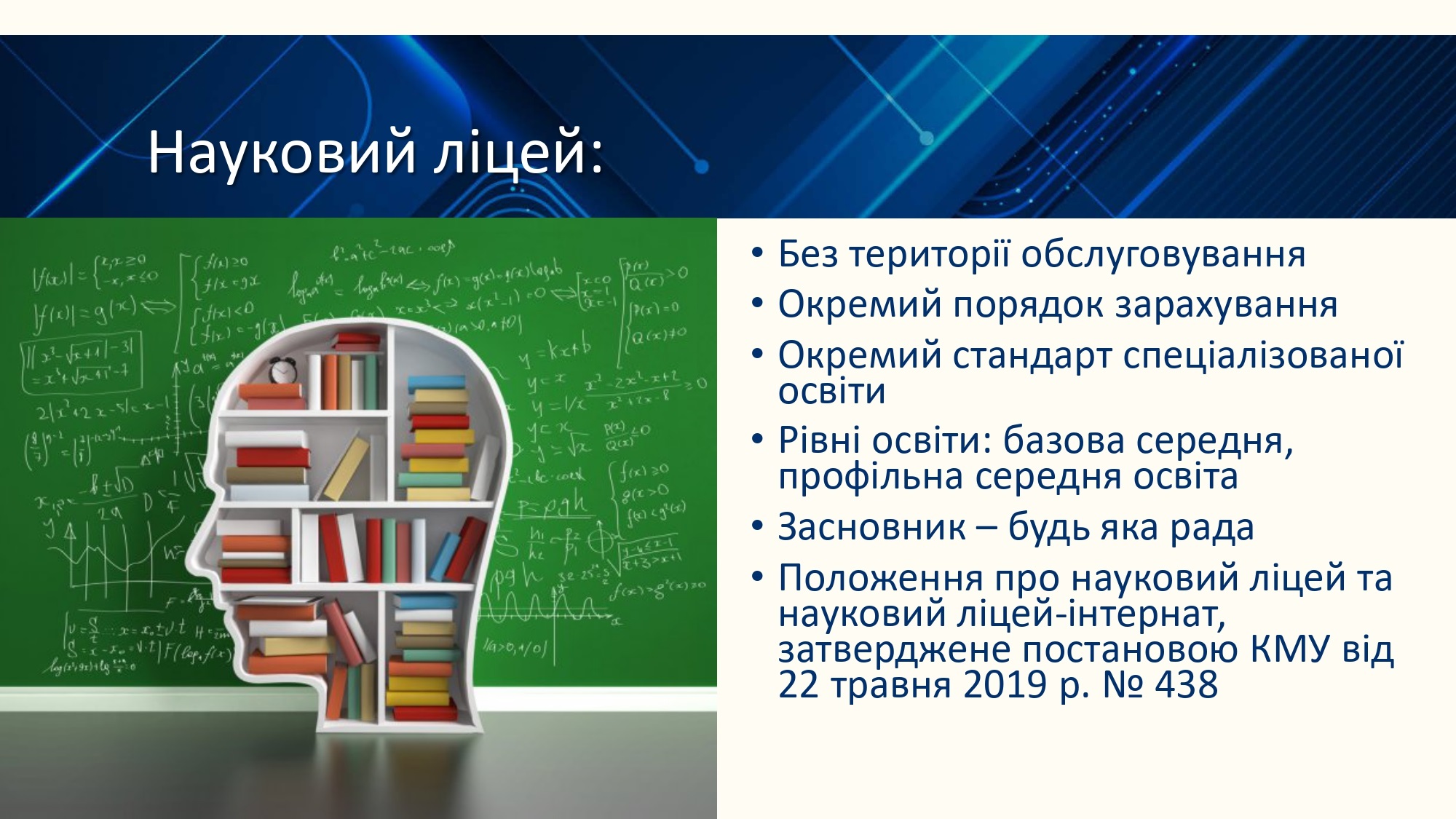 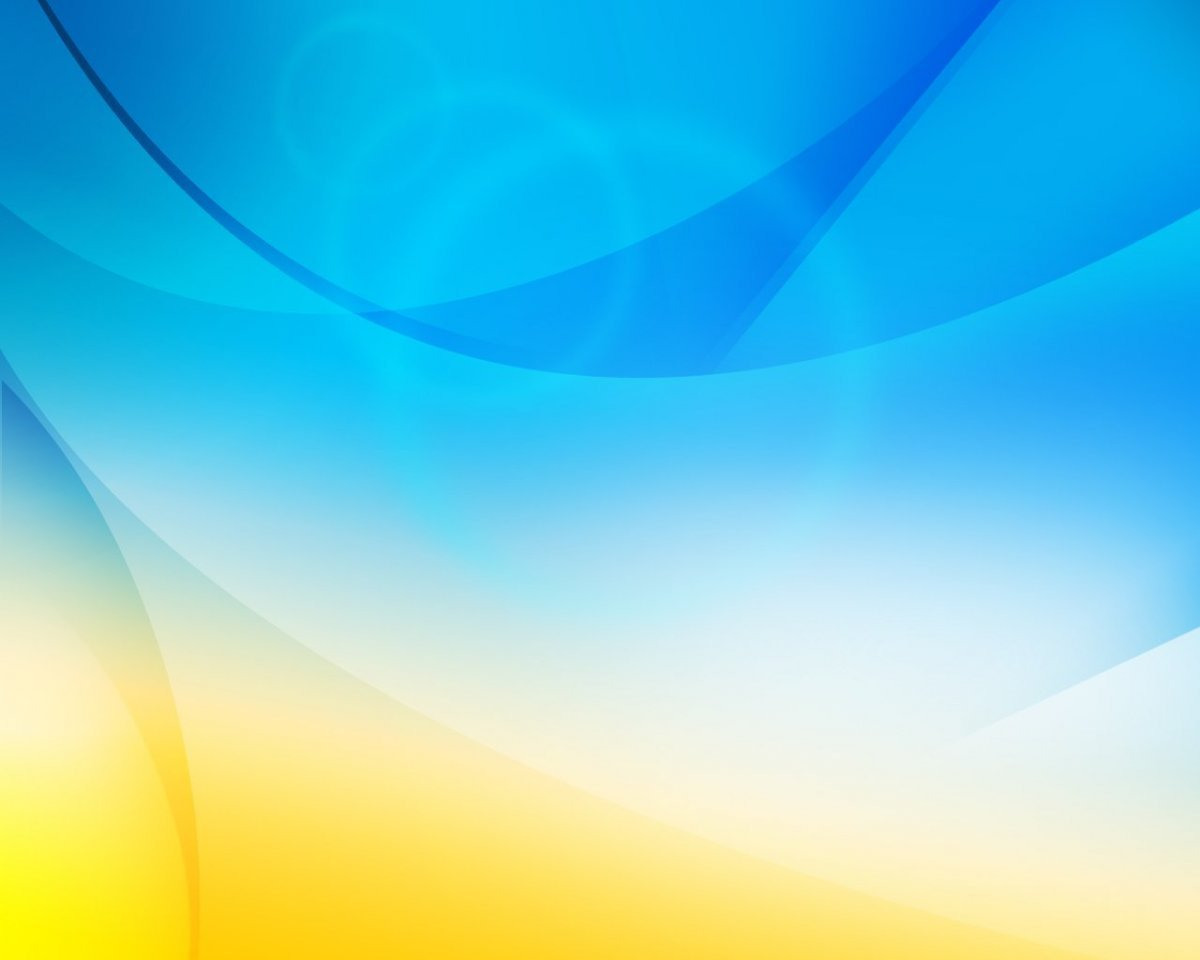 ВУЛИЦЯ ГЕРАСИМА КОНДРАТЬЄВА
Комунальна установа Сумська загальноосвітня школа І-ІІІ ступенів № 4 імені Героя України Олександра Аніщенка Сумської міської ради

Сумська гімназія №4
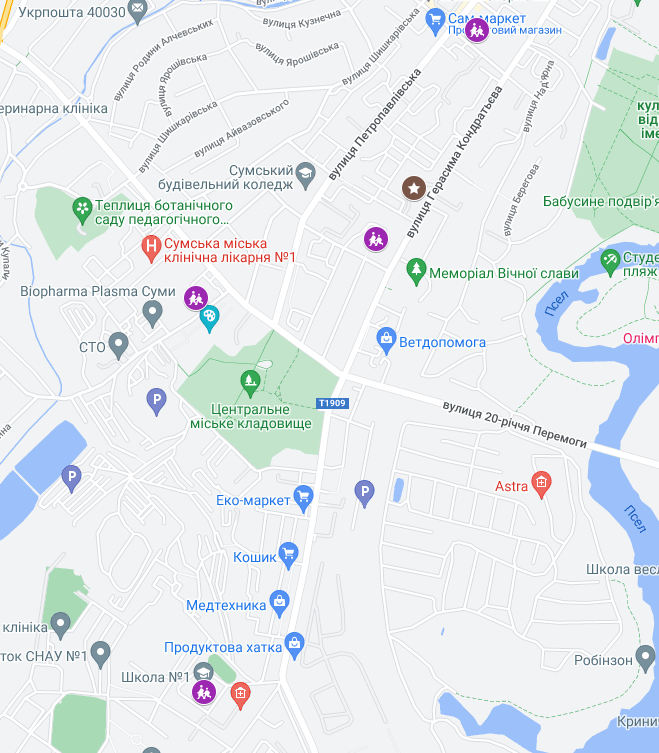 Сумський заклад загальної середньої освіти І-ІІІ ступенів №3 Сумської міської ради

Сумська гімназія №3
Комунальна установа Сумська спеціалізована школа І-ІІІ ступенів  №1 імені В.Стрельченка, м. Суми, Сумської області 

Сумський ліцей №1 з початковою школою
Сумський заклад загальної середньої освіти І-ІІІ ступенів №2 Сумської міської ради

Сумський ліцей №2
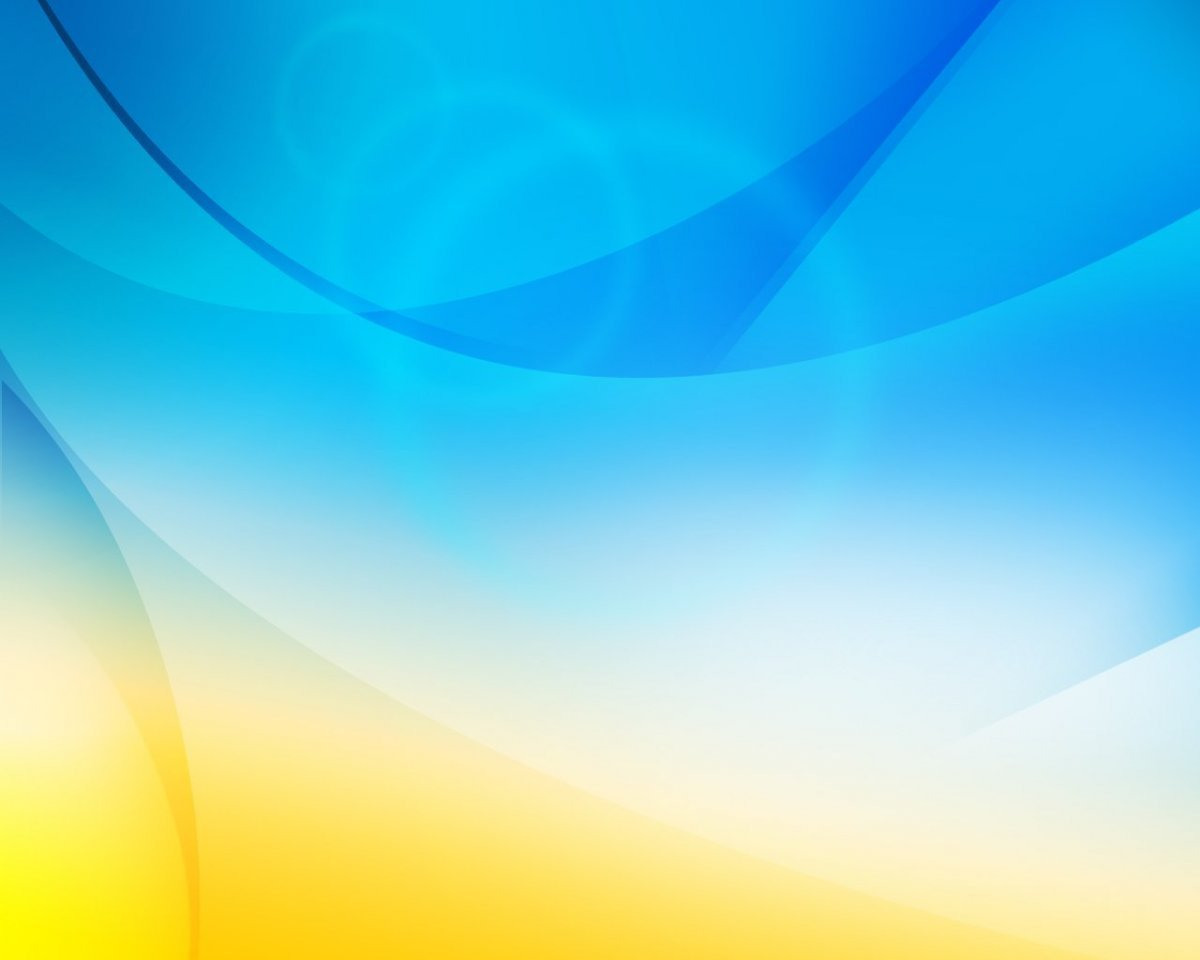 ВУЛИЦЯ МЕТАЛУРГІВ
Комунальна установа Сумська загальноосвітня школа І-ІІІ ступенів №20, м. Суми, Сумської області

Сумська гімназія №20
Комунальна установа Сумська загальноосвітня школа І–ІІІ ступенів № 18 Сумської міської ради

Сумська гімназія №18
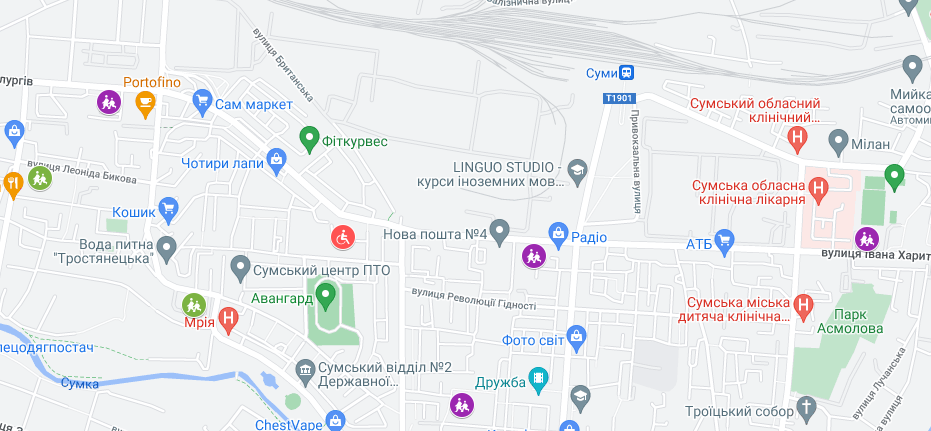 Сумська початкова школа № 14 Сумської міської ради
Сумський заклад загальної середньої освіти I-III ступенів №19 Сумської міської ради

Сумська гімназія №19
Сумська спеціальна початкова школа № 31 Сумської міської ради
Сумський заклад загальної середньої освіти І-ІІІ ступенів №10 Сумської міської ради + Комунальна установа Сумська гімназія №1, м. Суми, Сумської області

Сумський ліцей з початковою школою
Сумська початкова школа № 32 Сумської міської ради
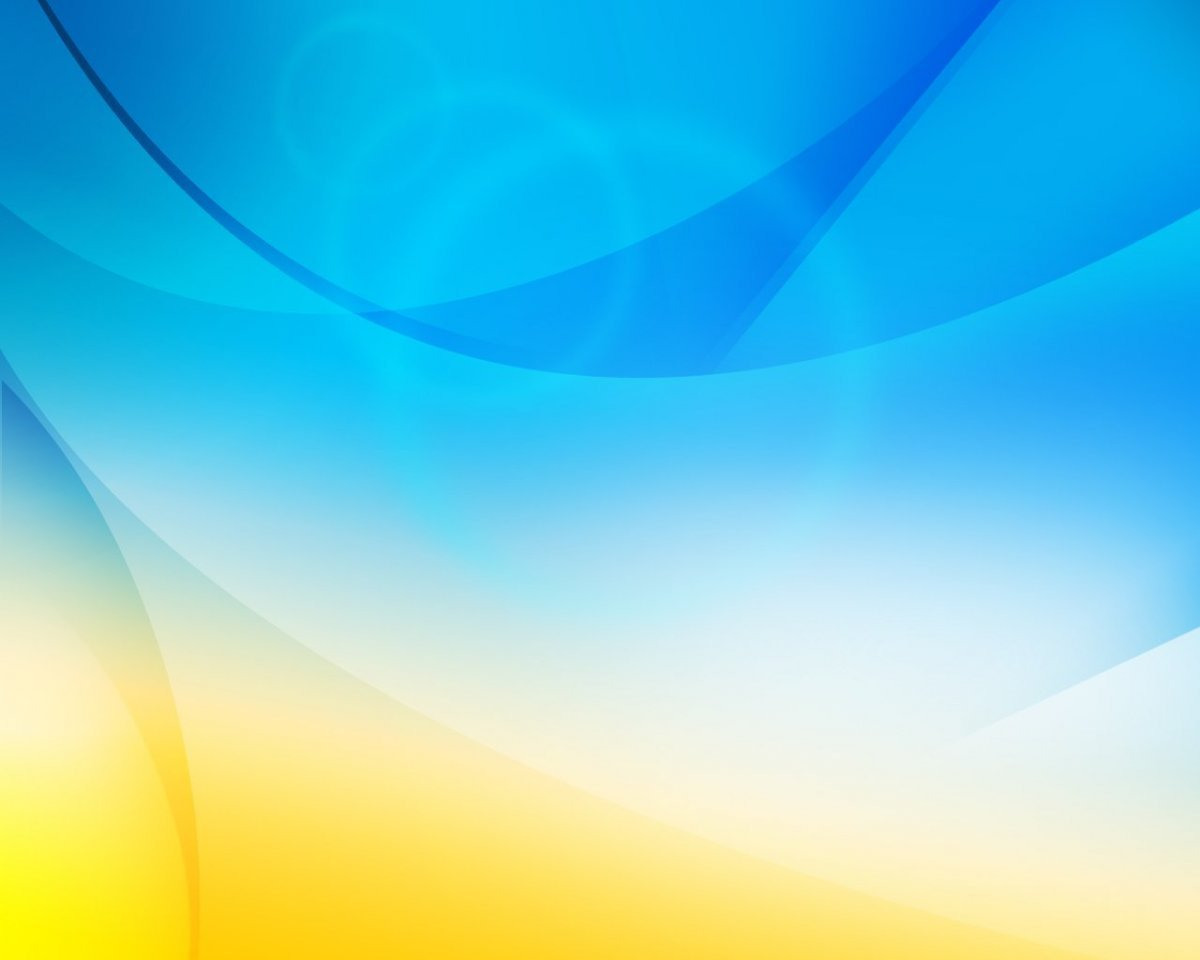 МІКРОРАЙОН ПРОСПЕКТ ПЕРЕМОГИ
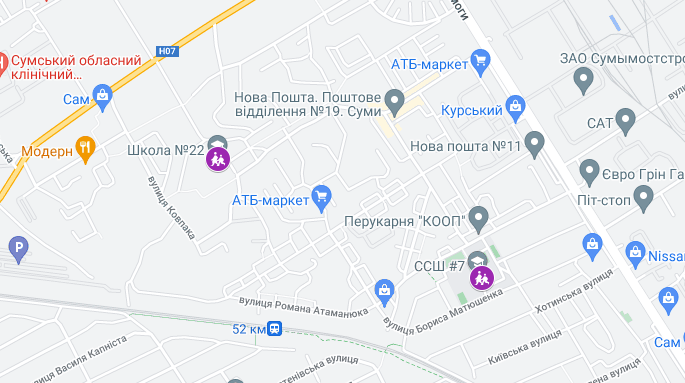 Комунальна установа Сумська спеціалізована школа І-ІІІ ступенів №7 імені Максима Савченка Сумської міської ради 

Сумський ліцей №7 з початковою школою
Комунальна установа Сумська загальноосвітня школа І-ІІІ ступенів № 22 імені Ігоря Гольченка Сумської міської ради

Сумська гімназія №22
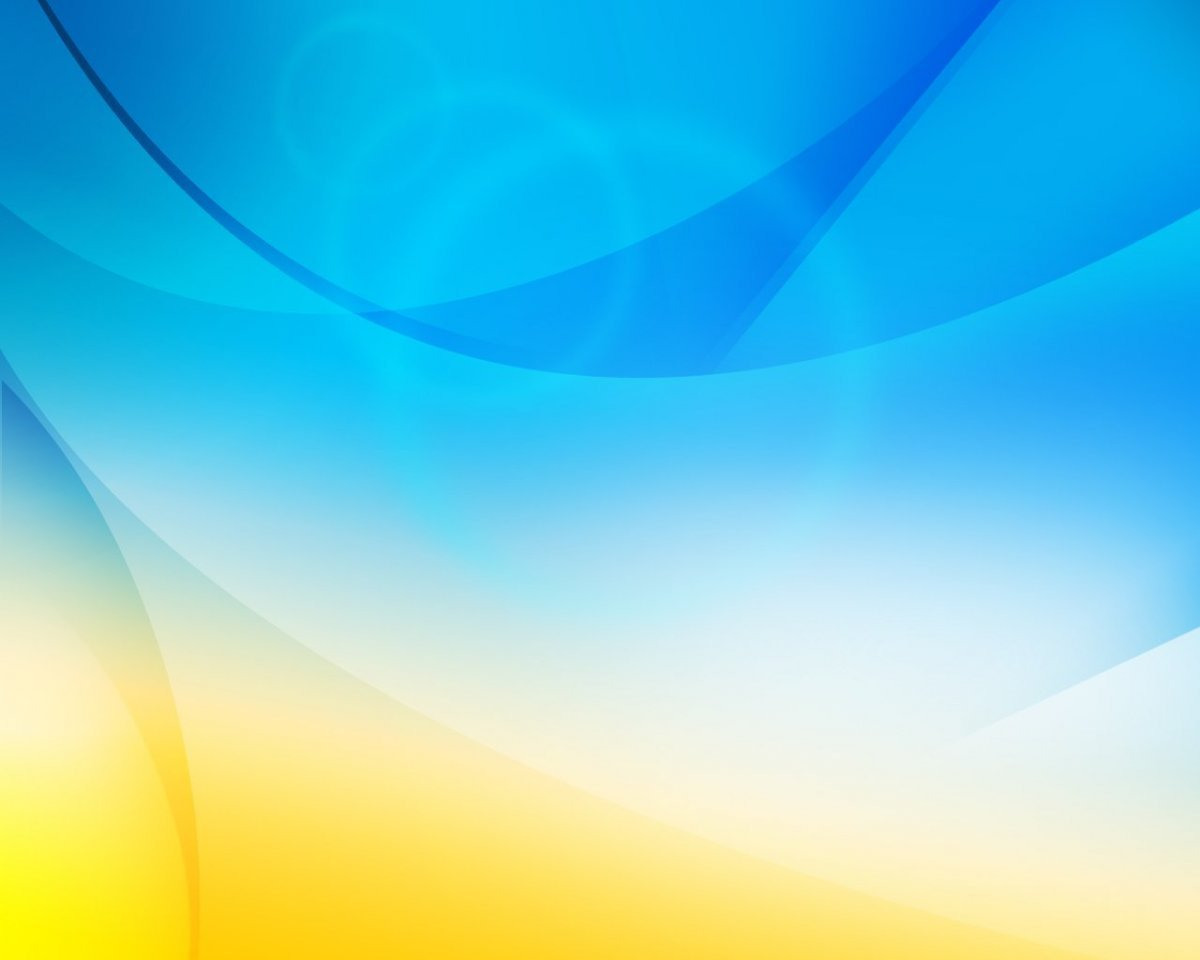 МІКРОРАЙОН ХІММІСТЕЧКА
Сумська початкова школа  
№11 Сумської міської ради
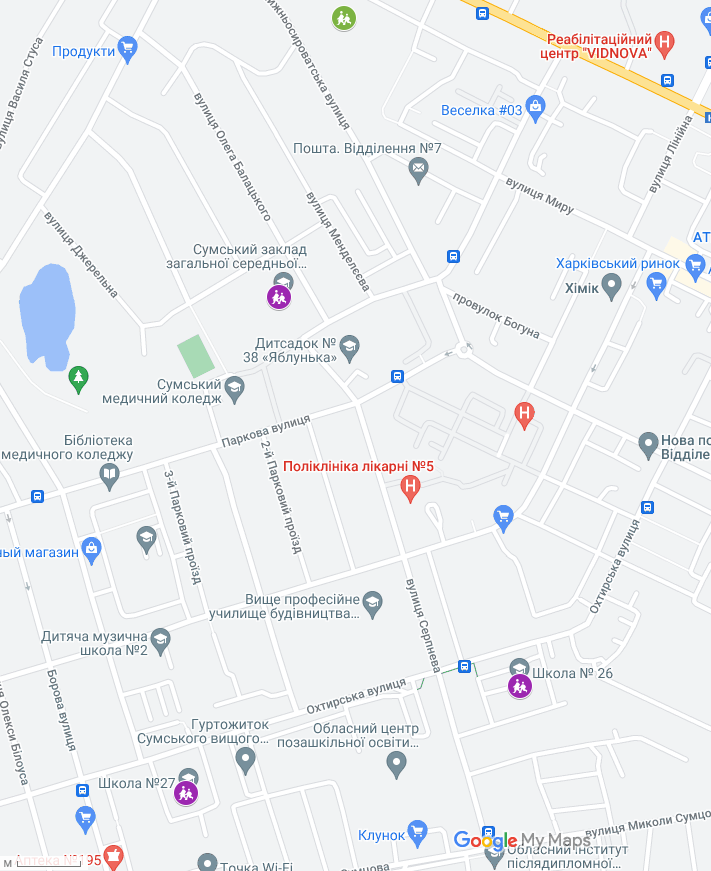 Сумський  заклад загальної середньої освіти І-ІІІ ступенів №21 Сумської міської ради

Сумська гімназія №21
Сумський  заклад загальної середньої освіти І-ІІІ ступенів №26 Сумської міської ради

Сумська гімназія №26
Комунальна установа Сумська загальноосвітня школа І-ІІІ ступенів № 27, м. Суми, Сумської області 

Сумська ліцей №27
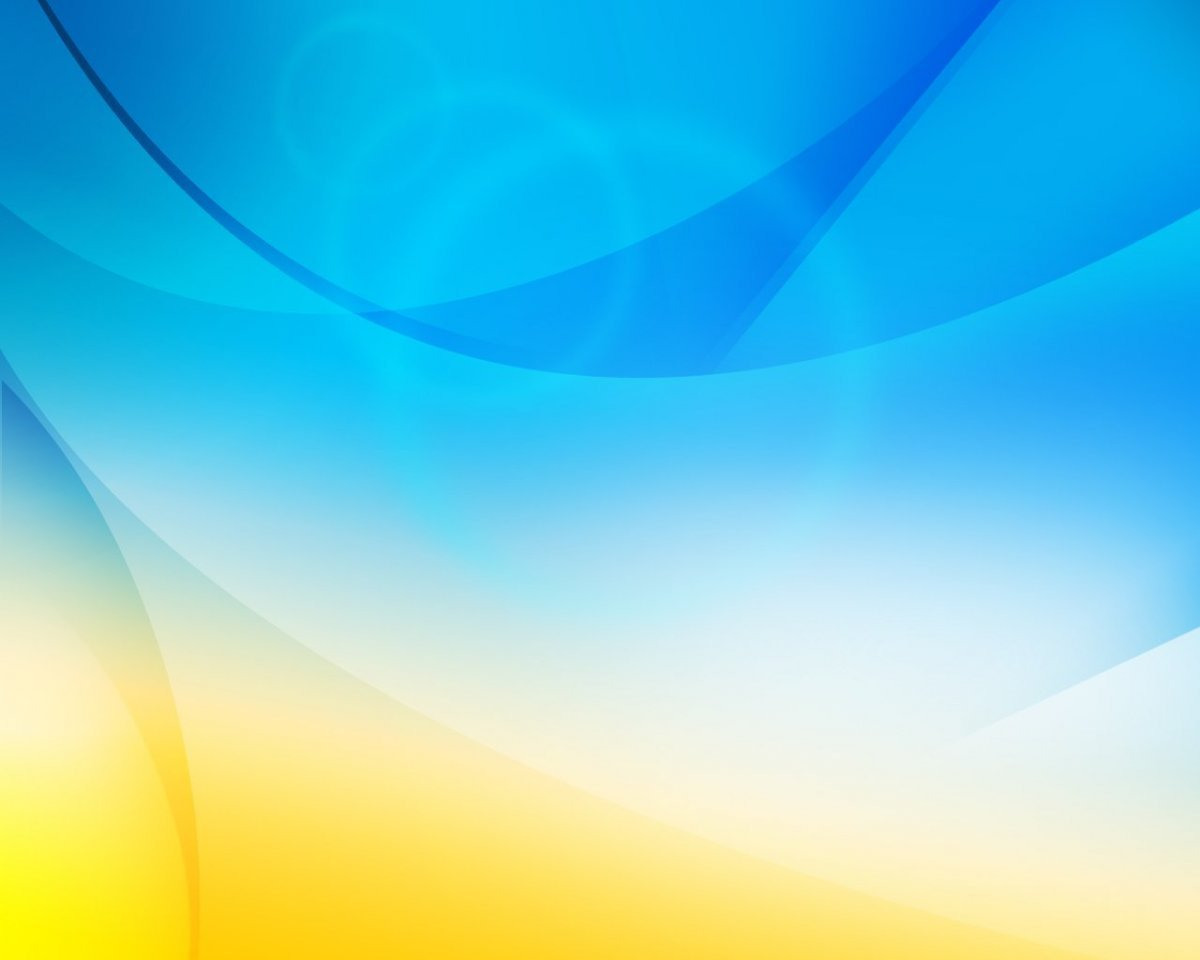 МІКРОРАЙОН ПРОСПЕКТ СВОБОДИ
Комунальна установа Сумська спеціалізована школа І-ІІІ ступенів  №9, м. Суми, Сумської області 

Сумський ліцей №9 з початковою школою
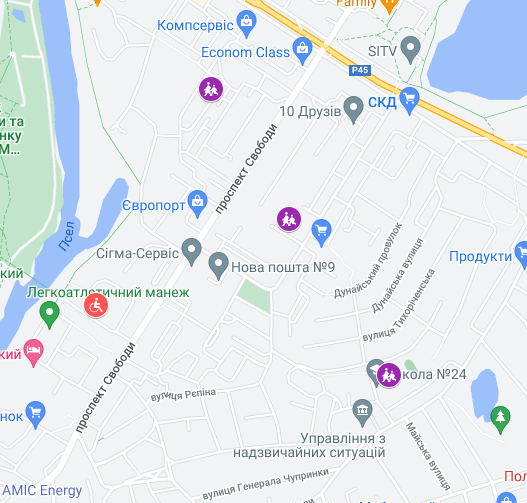 Комунальна установа Сумська загальноосвітня школа І-ІІІ ступенів №6, м. Суми, Сумської області 
Сумський ліцей №6
Сумський заклад загальної середньої освіти спеціальна школа Сумської міської ради
Комунальна установа Сумська загальноосвітня школа І-ІІІ ступенів № 24, м. Суми, Сумської області
Сумська гімназія №24
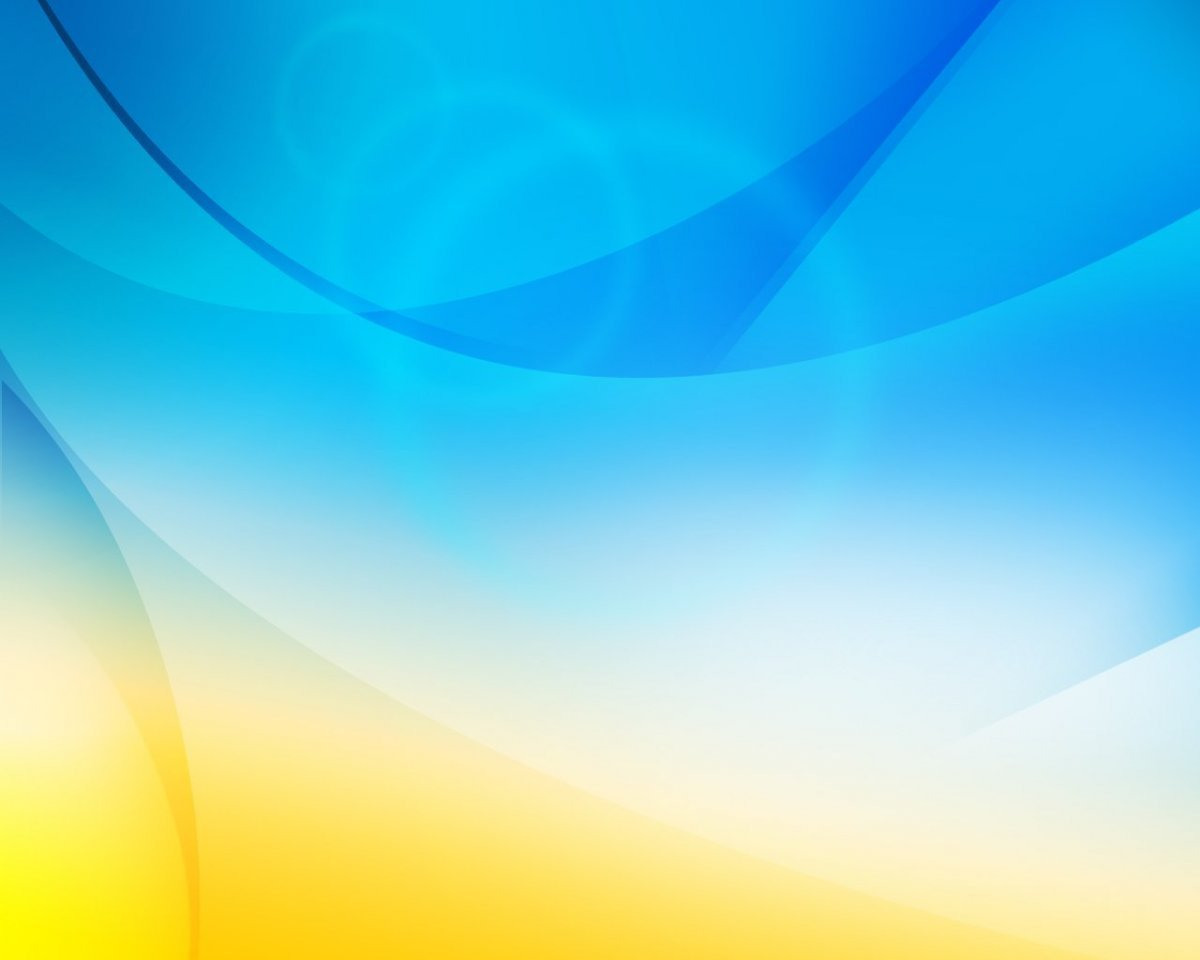 9-12 МІКРОРАЙОН
Комунальна установа Сумська спеціалізована школа І-ІІІ ступенів  №29, 
м. Суми, Сумської області
Сумський мистецький ліцей з початковою школою
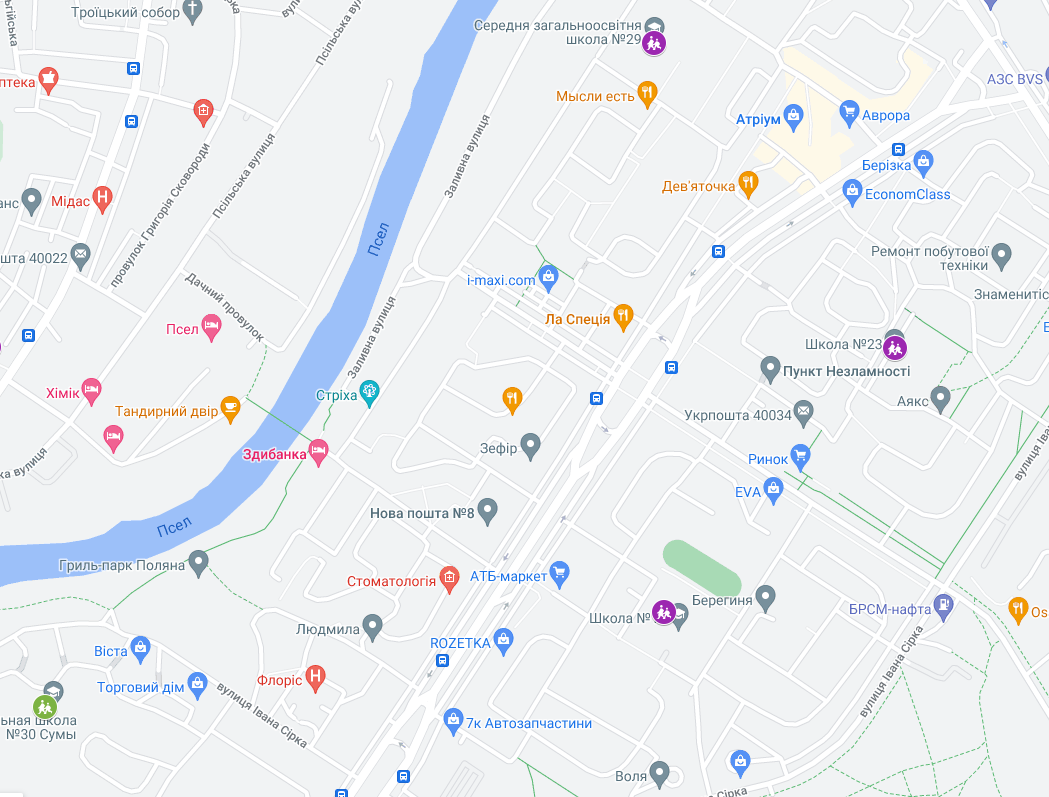 Комунальна установа Сумська загальноосвітня школа І-ІІІ ступенів № 23, м. Суми, Сумської області 
Сумський ліцей №23 з початковою школою
Сумська початкова школа  
№ 30 “Унікум” Сумської міської ради
Комунальна установа Сумська спеціалізована школа І-ІІІ ступенів  №17, м. Суми, Сумської області 

Сумський ліцей №17 з початковою школою
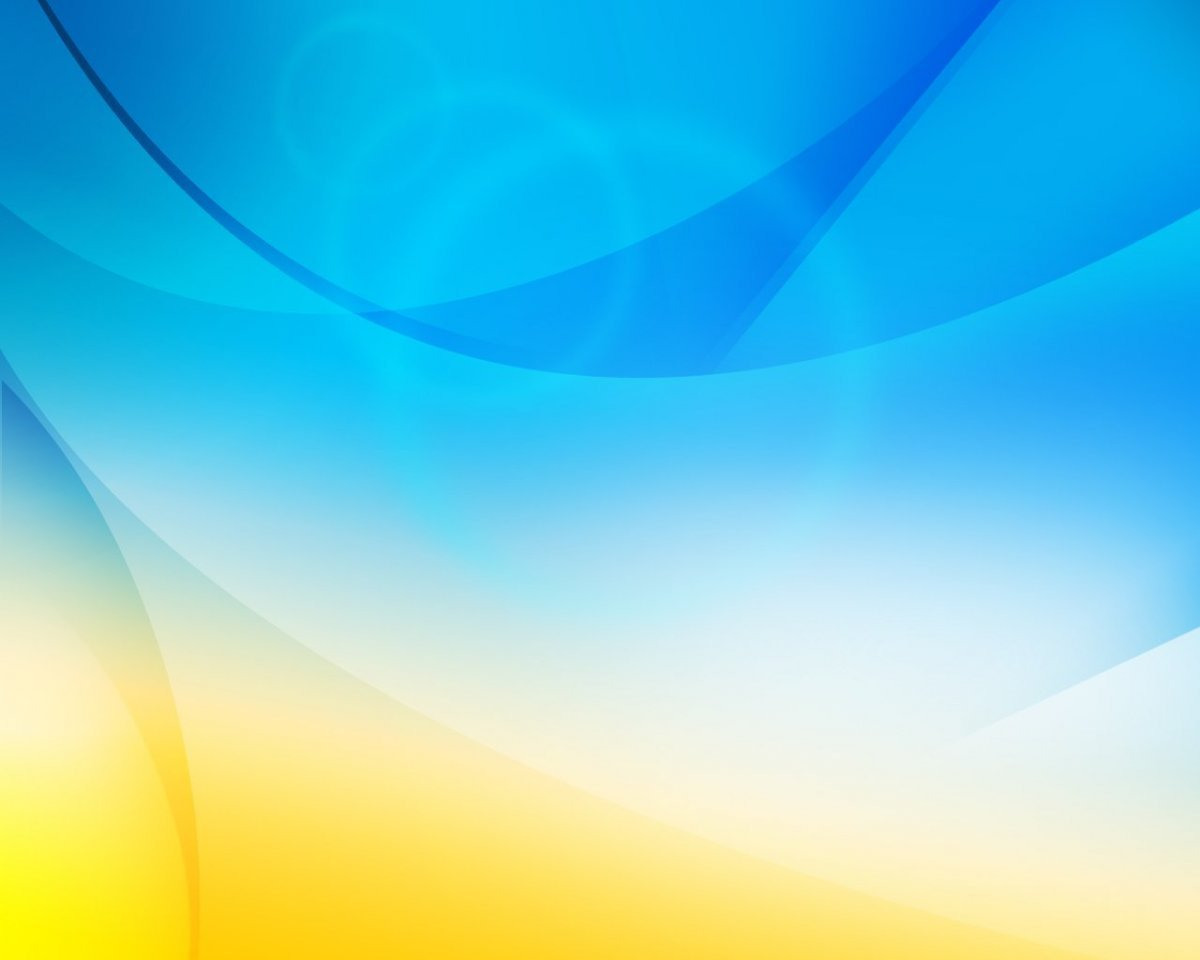 ЦЕНТР
Сумська початкова школа  № 28 Сумської міської ради
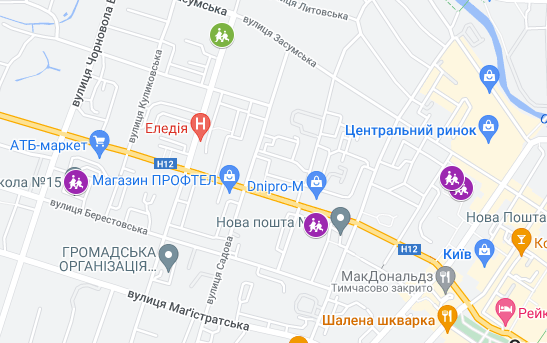 Сумський заклад загальної середньої освіти І-ІІІ ступенів №12 Сумської міської ради
Сумський ліцей №12 з початковою школою
Сумський заклад загальної середньої освіти І-ІІІ ступенів №15 Сумської міської ради

Сумський ліцей №15
Сумський заклад загальної середньої освіти І-ІІІ ступенів №13 Сумської міської ради

Сумська гімназія №13
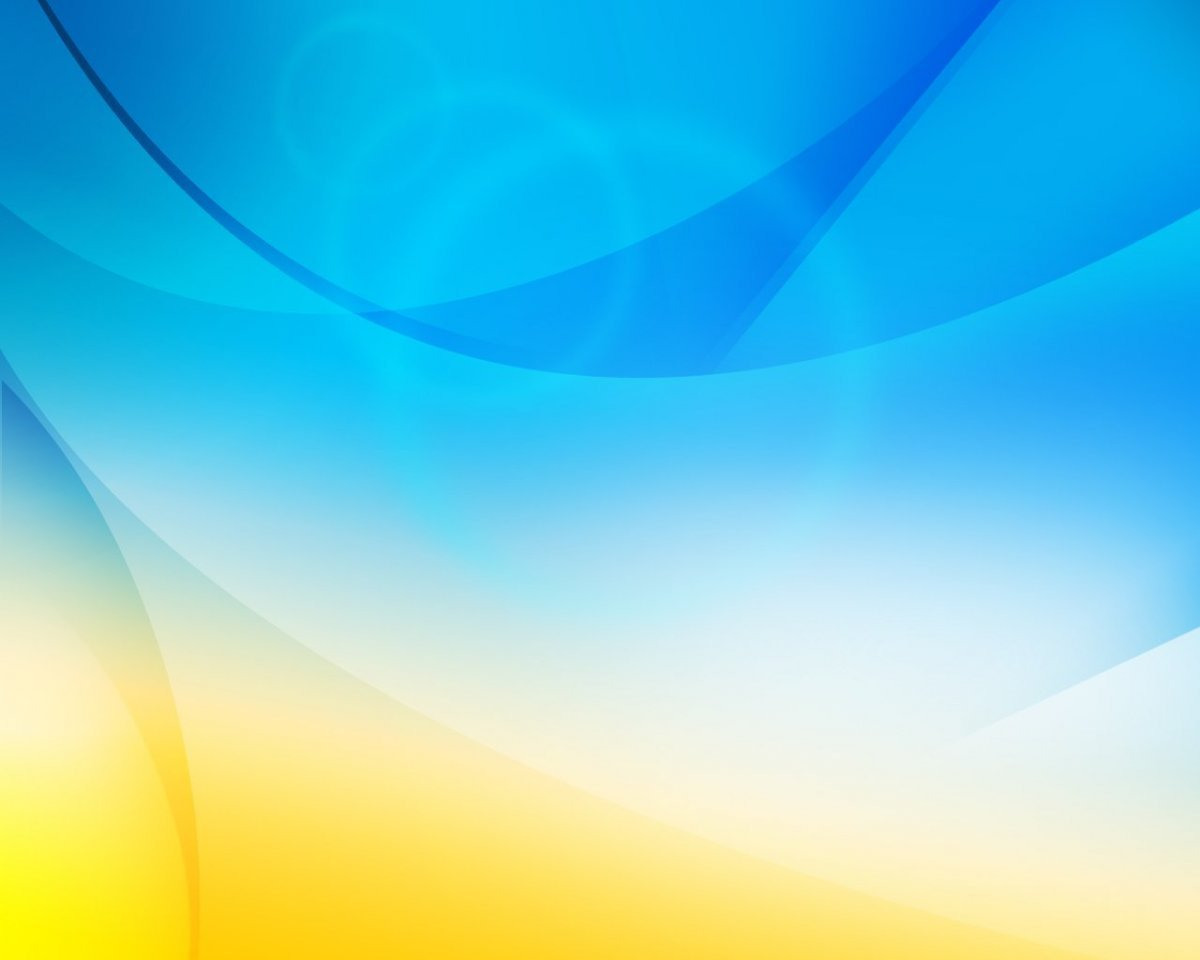 МІКРОРАЙОН ВУЛИЦІ ТРОЇЦЬКА
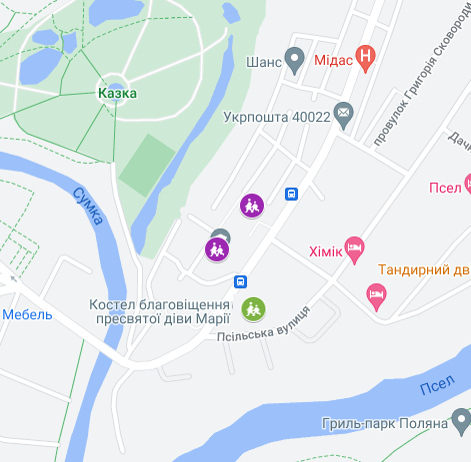 Комунальна установа Сумська класична гімназія Сумської міської ради + Комунальна установа Сумська загальноосвітня школа І-ІІІ ступенів №8 Сумської міської ради 
Сумський науковий ліцей
Сумська початкова школа  
№ 30 “Унікум” Сумської міської ради
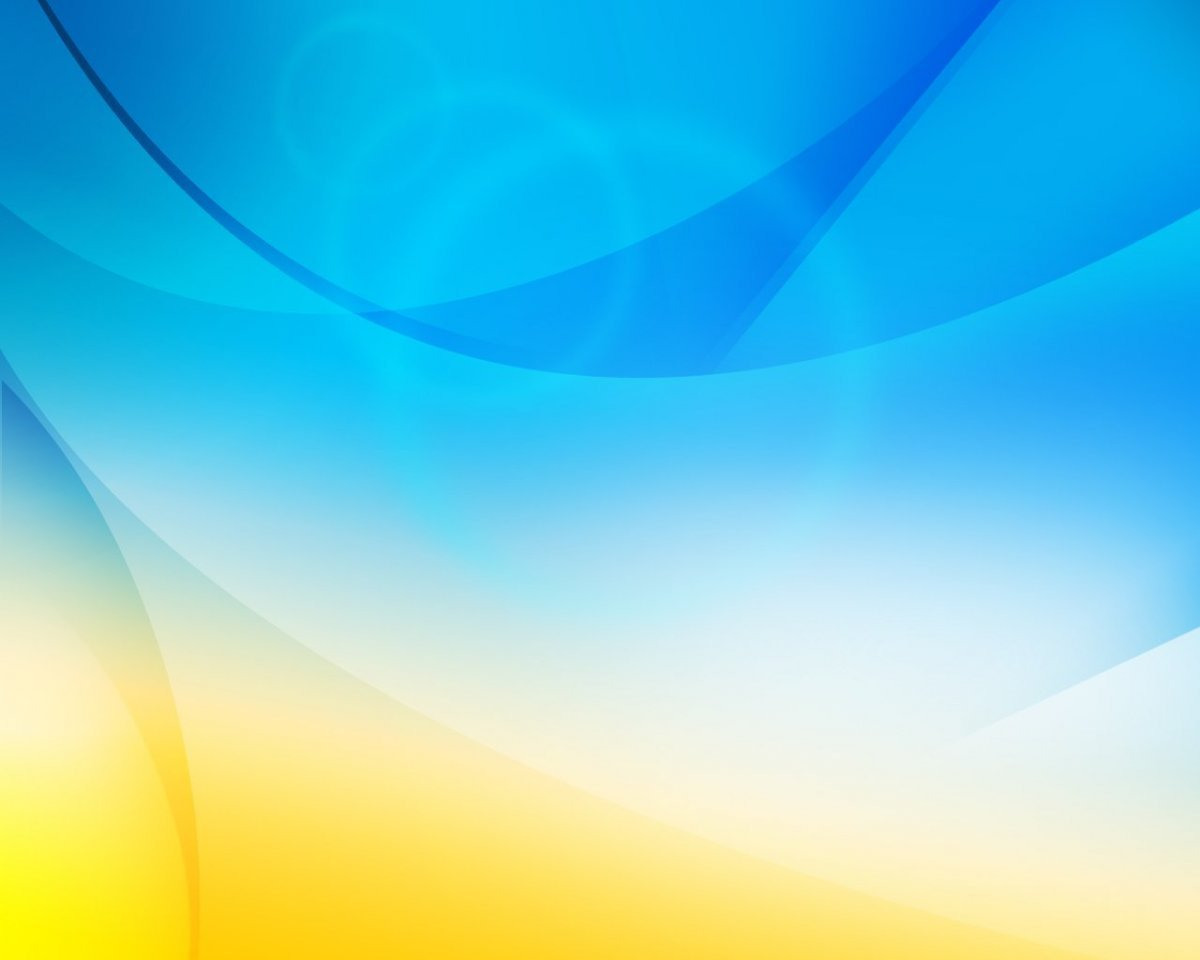 ОПОРНІ ЗАКЛАДИ
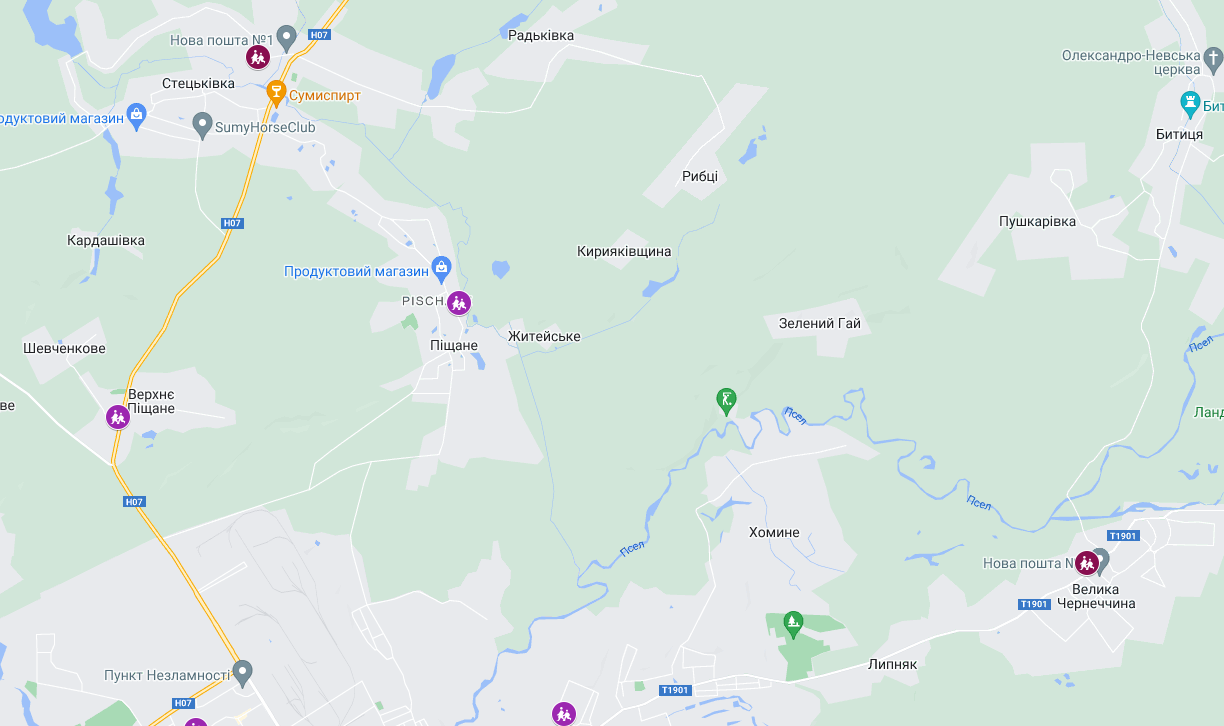 Стецьківський  заклад загальної середньої освіти І-ІІІ ступенів Сумської міської ради
Ліцей з початковою школою (опорний заклад)
Комунальна установа Піщанська загальноосвітня школа І-ІІ ступенів м. Суми, Сумської області

Піщанська гімназія
Великочернеччинський заклад загальної середньої освіти І-ІІІ ступенів Сумської міської ради
Ліцей з початковою школою (опорний заклад)
Комунальна установа 
В-Піщанська загальноосвітня школа І-ІІ ступенів м. Суми, Сумської області
Філія опорного закладу (Стецьківський ЗЗСО)
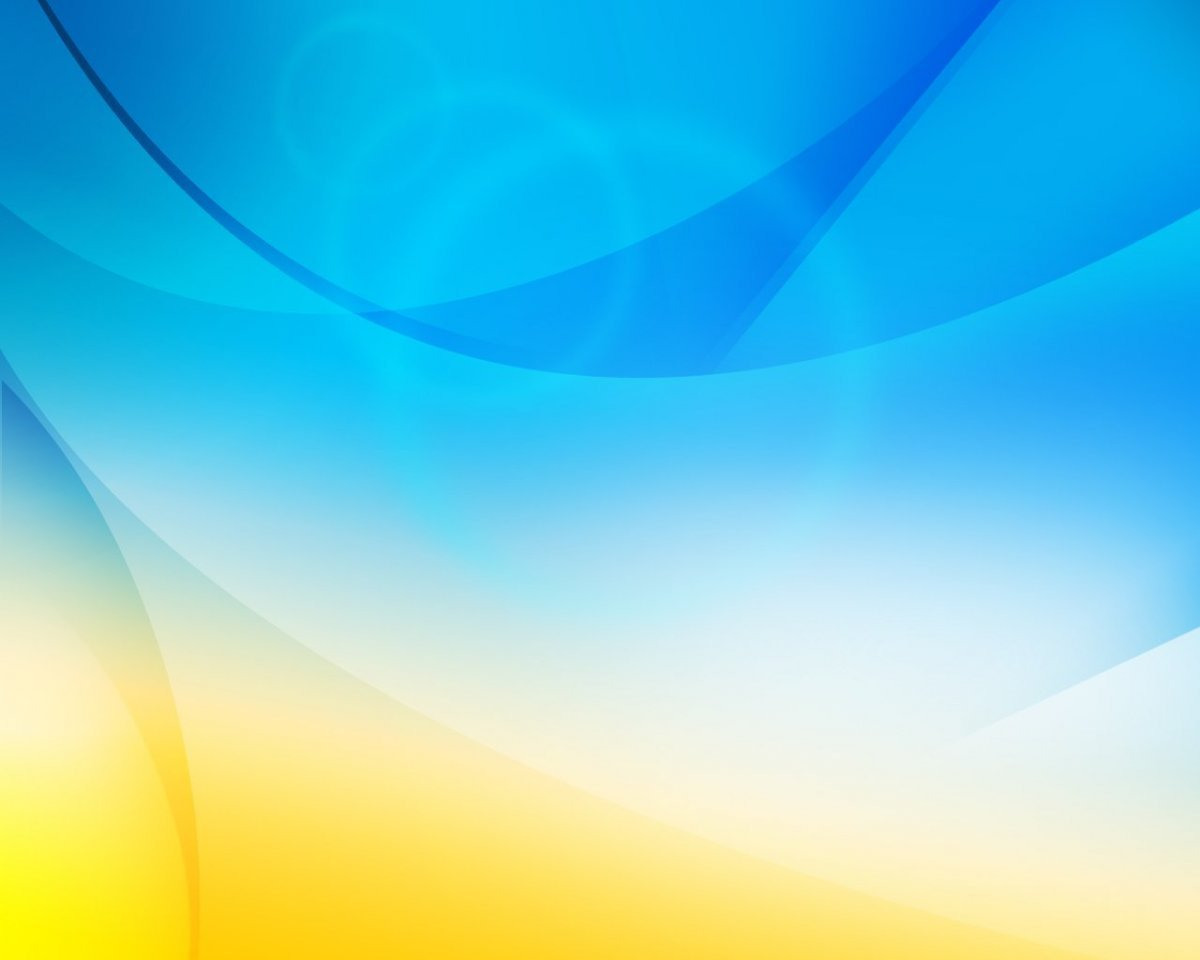 ДЯКУЄМО ЗА УВАГУ
Зміни – закон життя. І ті, хто дивиться тільки в минуле чи лише на сьогодення, безперечно – пропустять майбутнє. – Джон Ф. Кеннеді